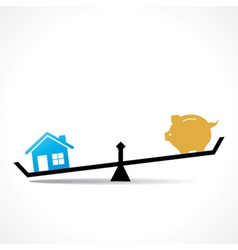 Математика
2 клас
Дія ділення
Урок 90
Узагальнення і систематизації знань. Розв’язування і порівняння задач.
Налаштування на урок
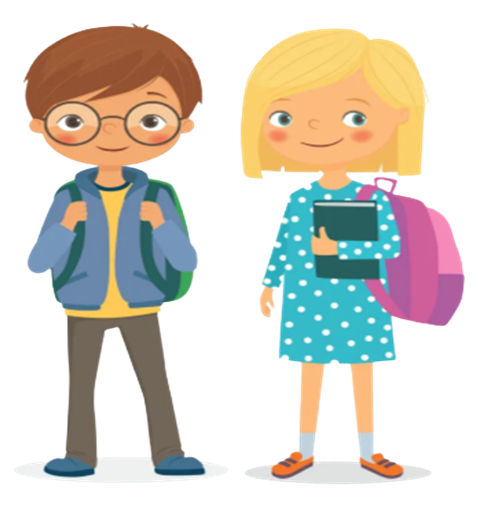 Дзвоник дзвенить, не стихає,
Школярів усіх скликає:
Гей, до класу поспішайте,
На місця свої сідайте.
Очікування від уроку  «Печиво від совенят»
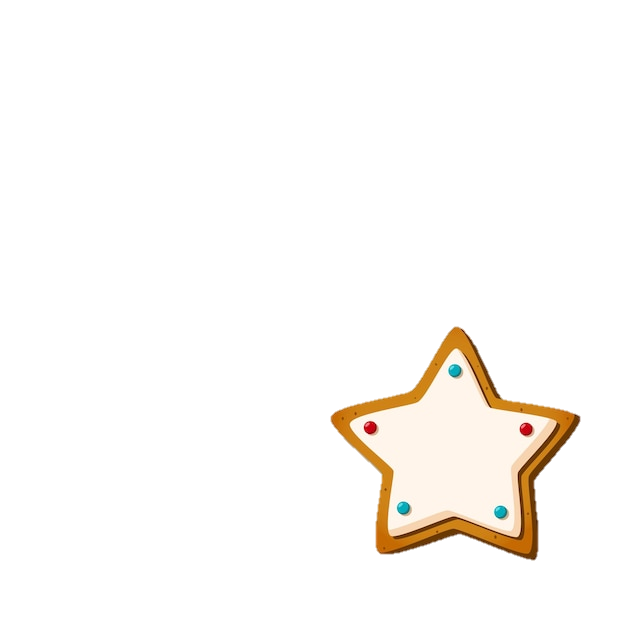 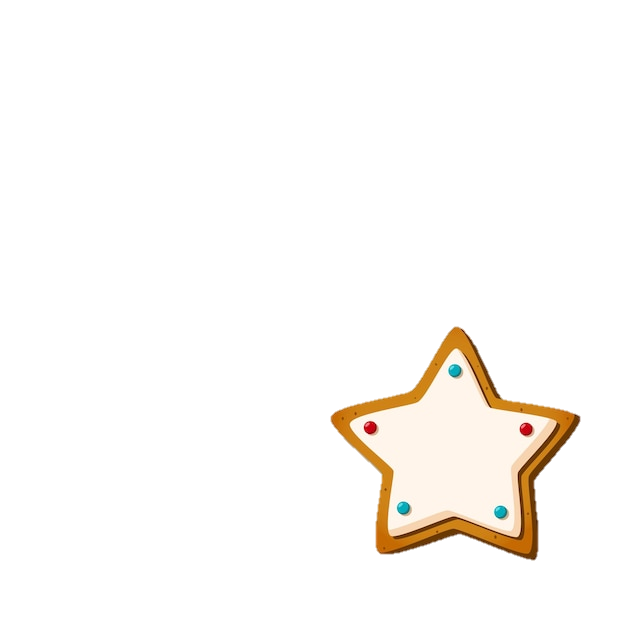 Совенята пригощають своїм печивом з передбаченнями. Печиво з яким написом ти вибираєш
Будеш активно працювати на уроці
Тобі вдасться швидко обчислювати
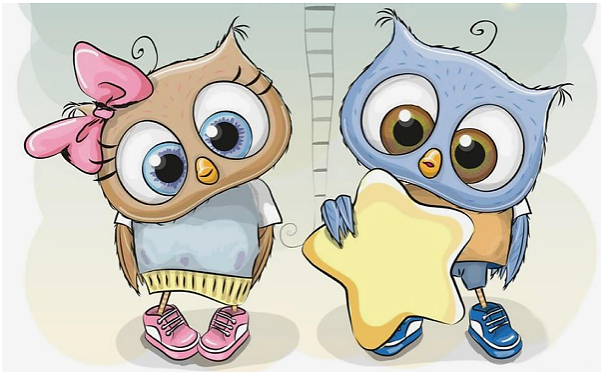 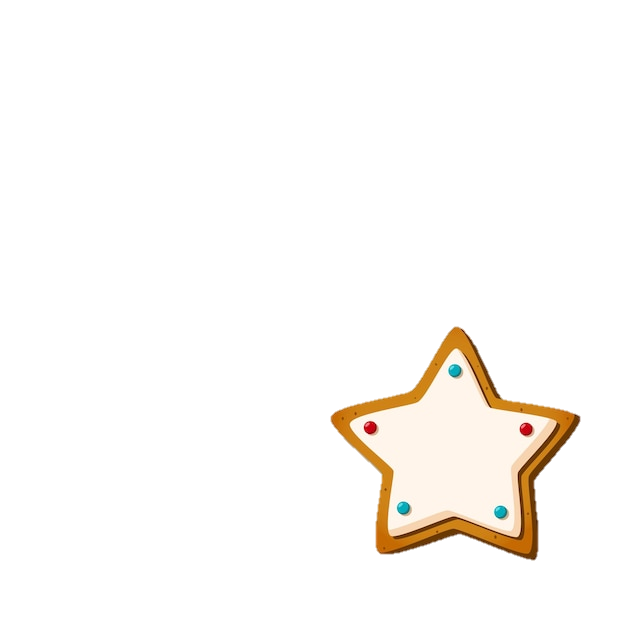 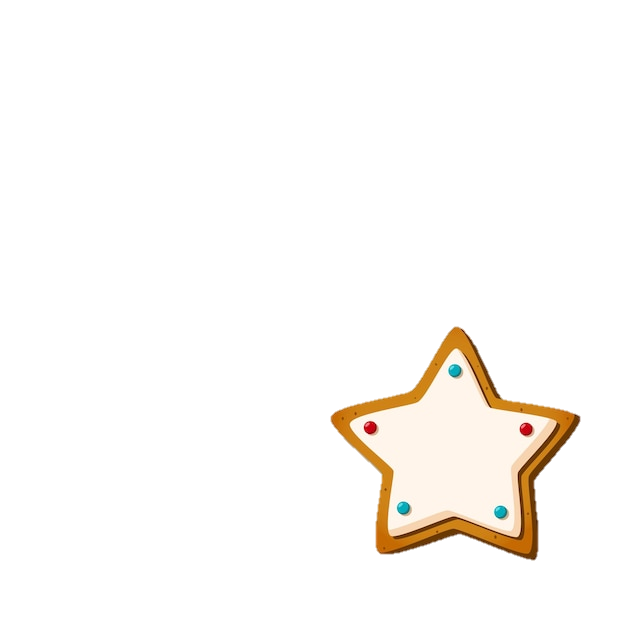 Ти легко розв’яжеш задачі
Красиво напишеш в зошиті
План уроку
Назви компоненти і результати дії в кожній рівності
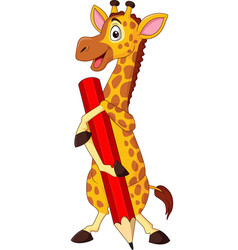 15       :       3     =       5
2       ·         9    =     18
ділене
частка
перший
множник
добуток
дільник
другий
множник
100     –     40     =     60
58    +         27    =   83
перший
доданок
від’ємник
сума
другий
доданок
Зменшу-ване
різниця
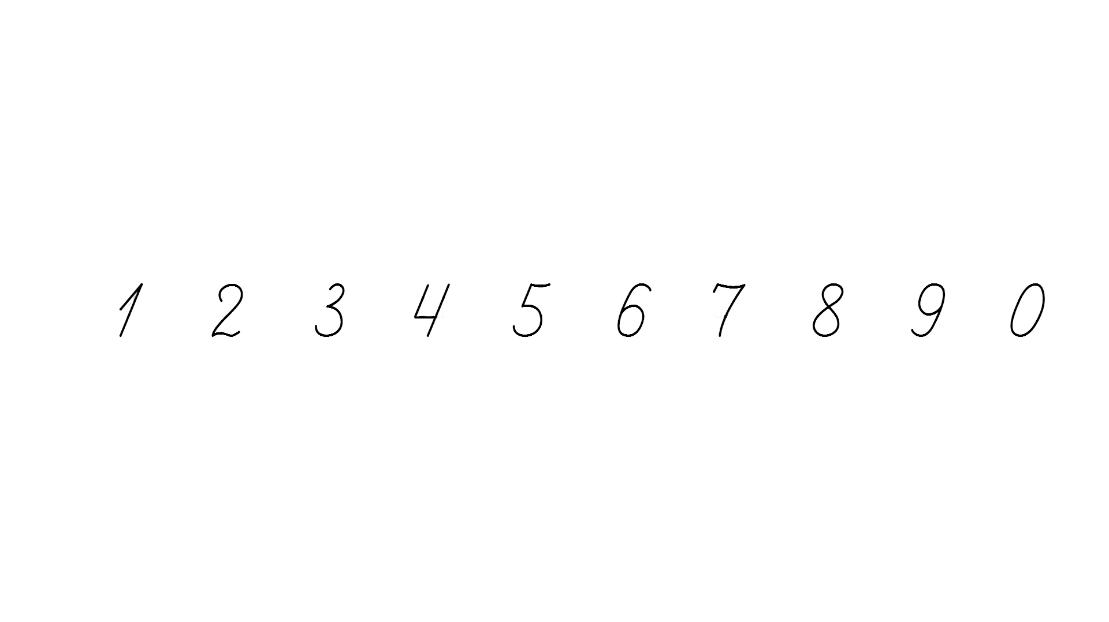 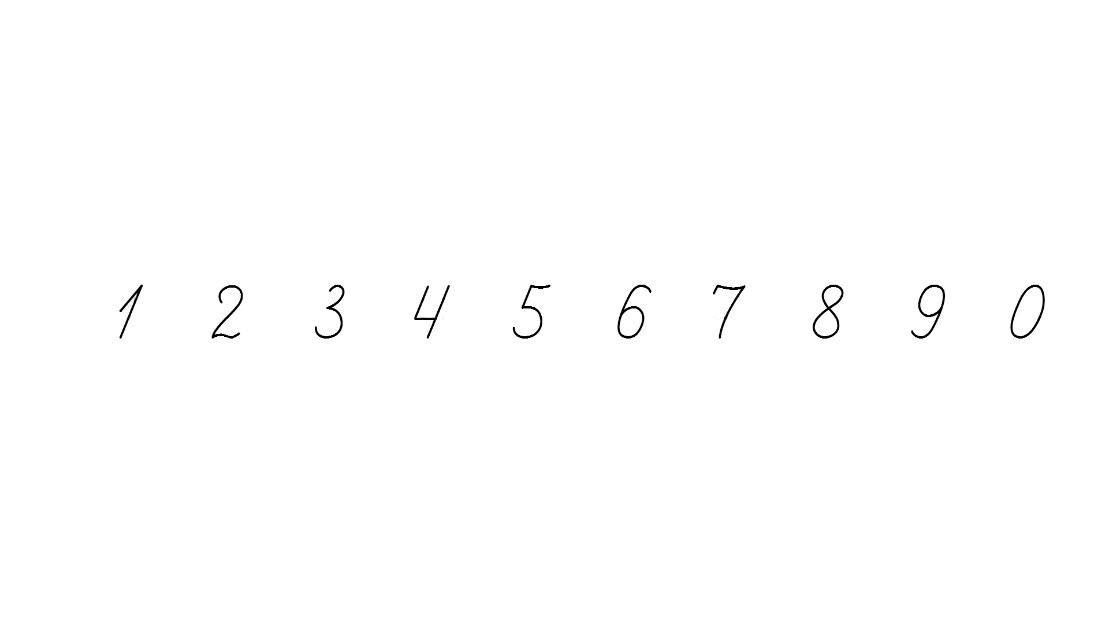 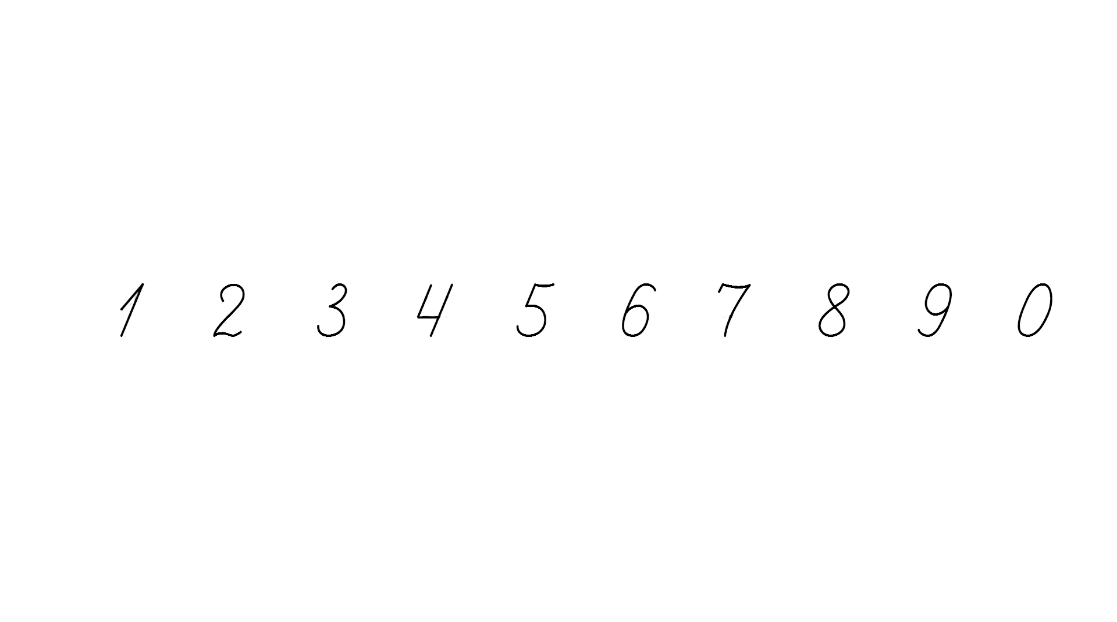 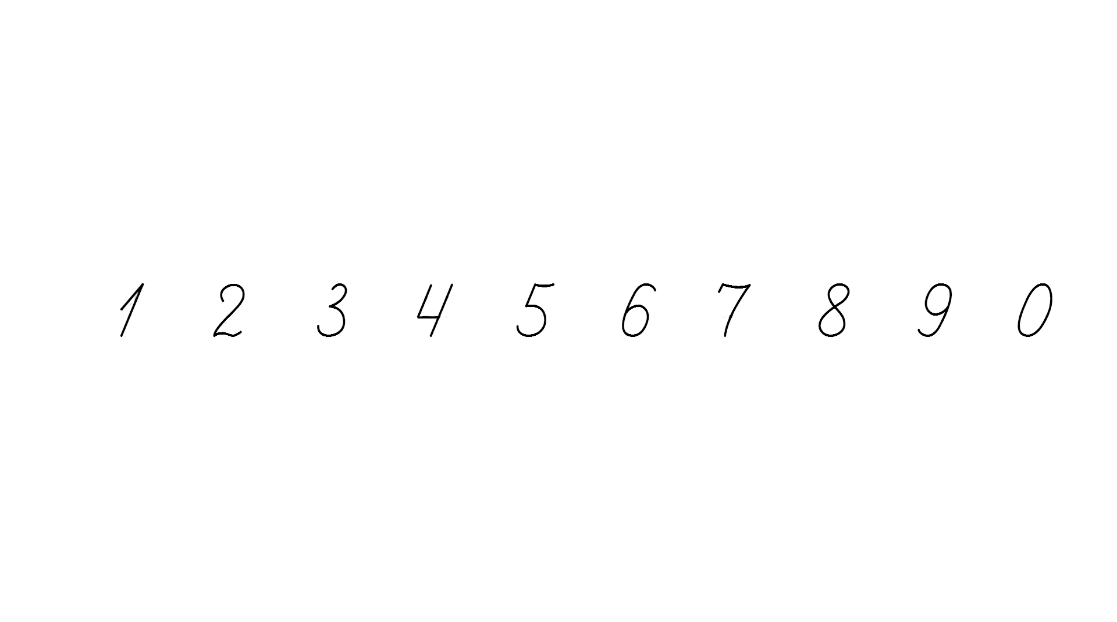 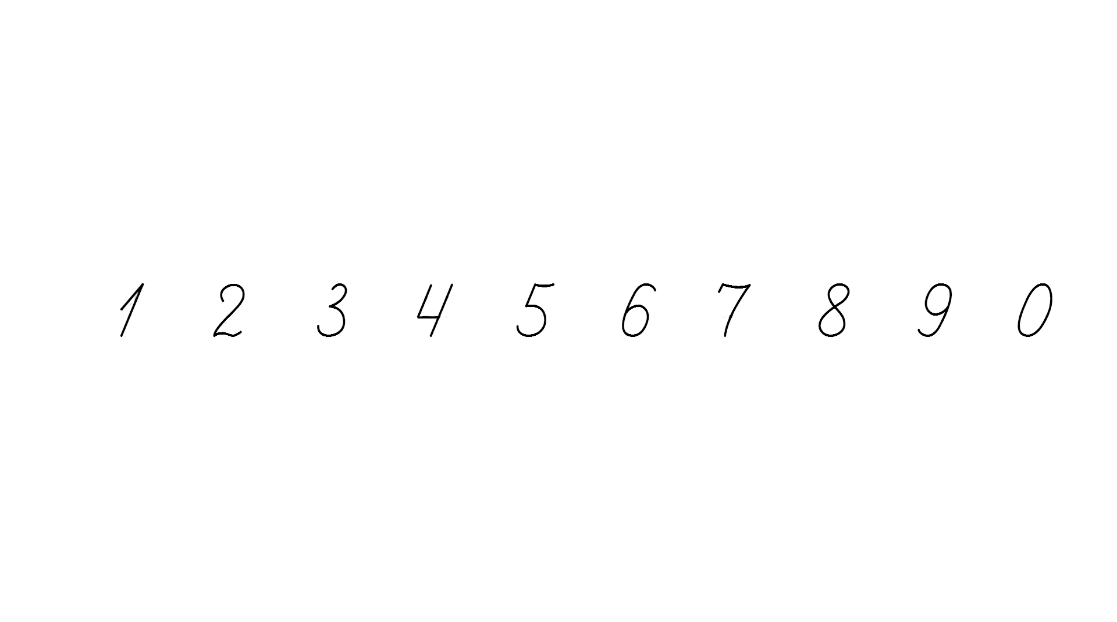 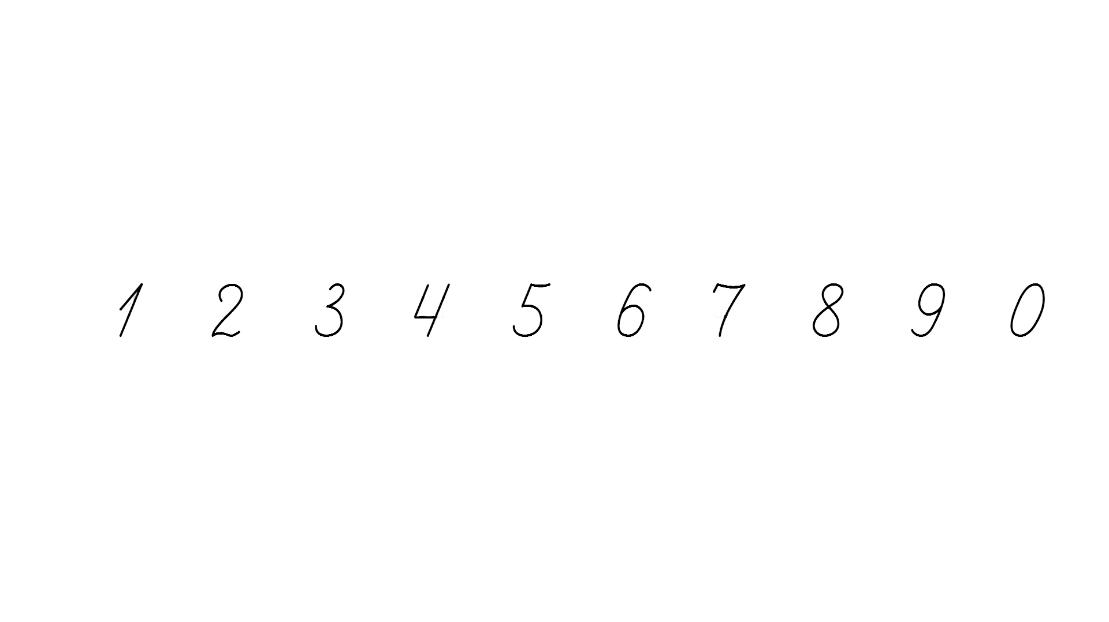 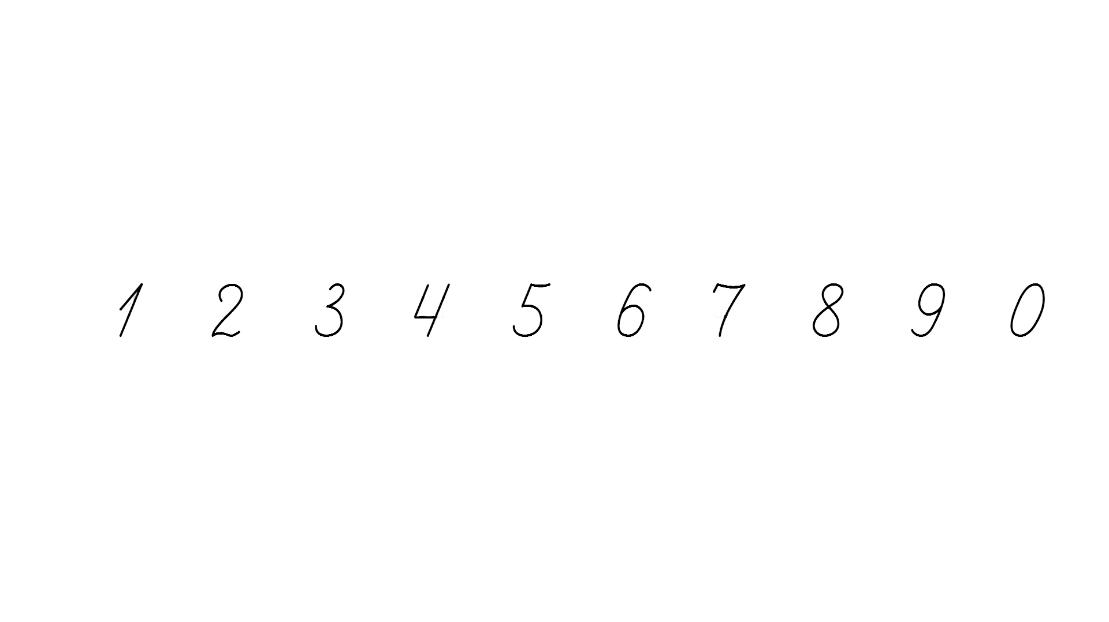 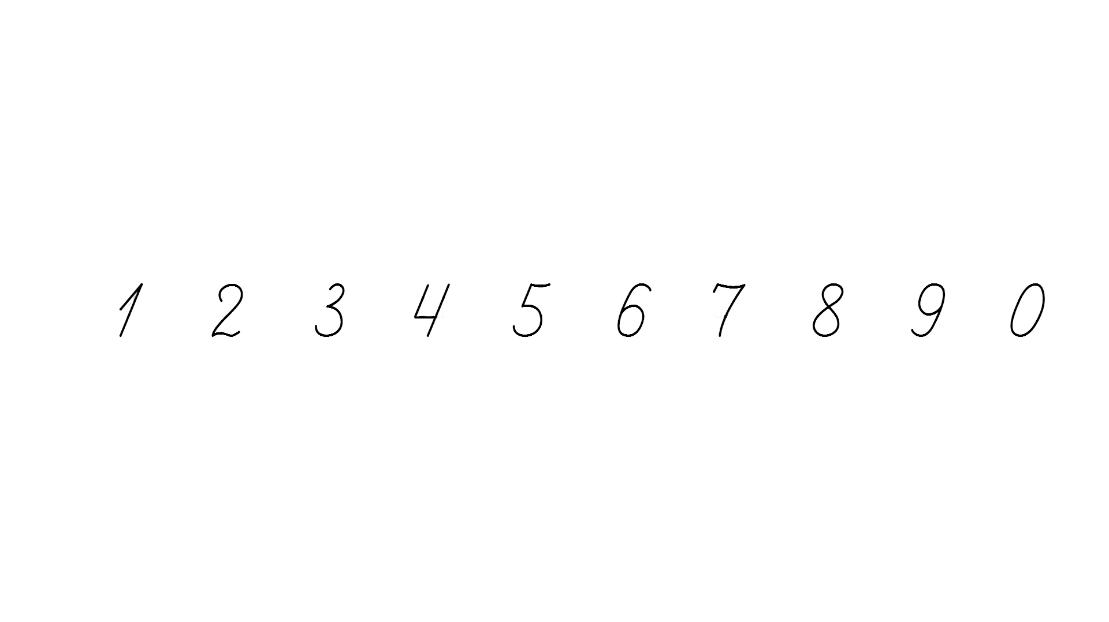 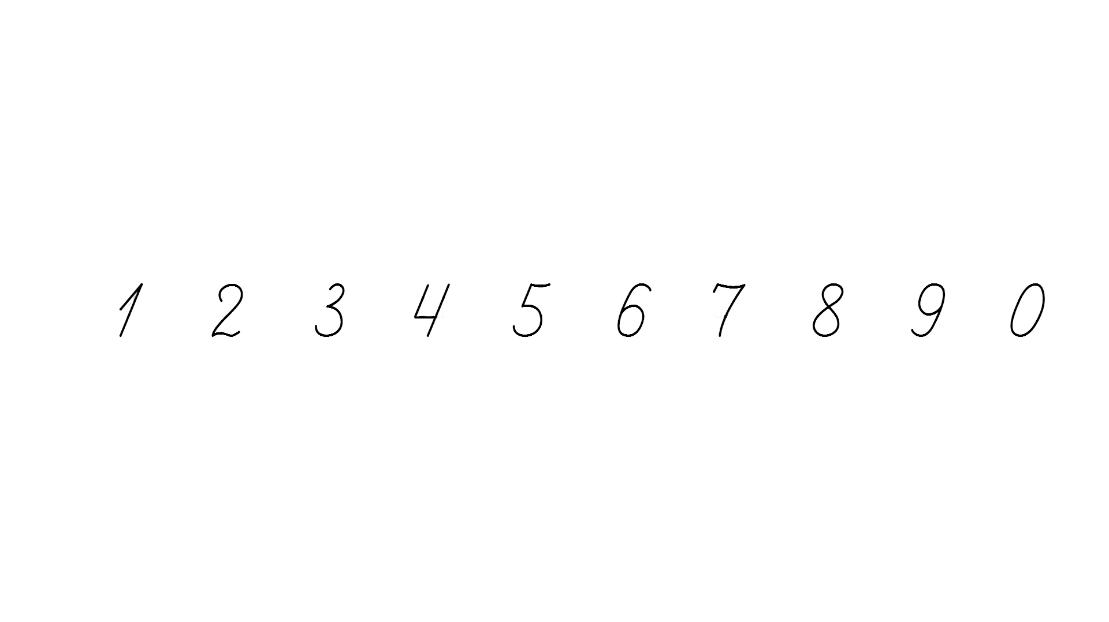 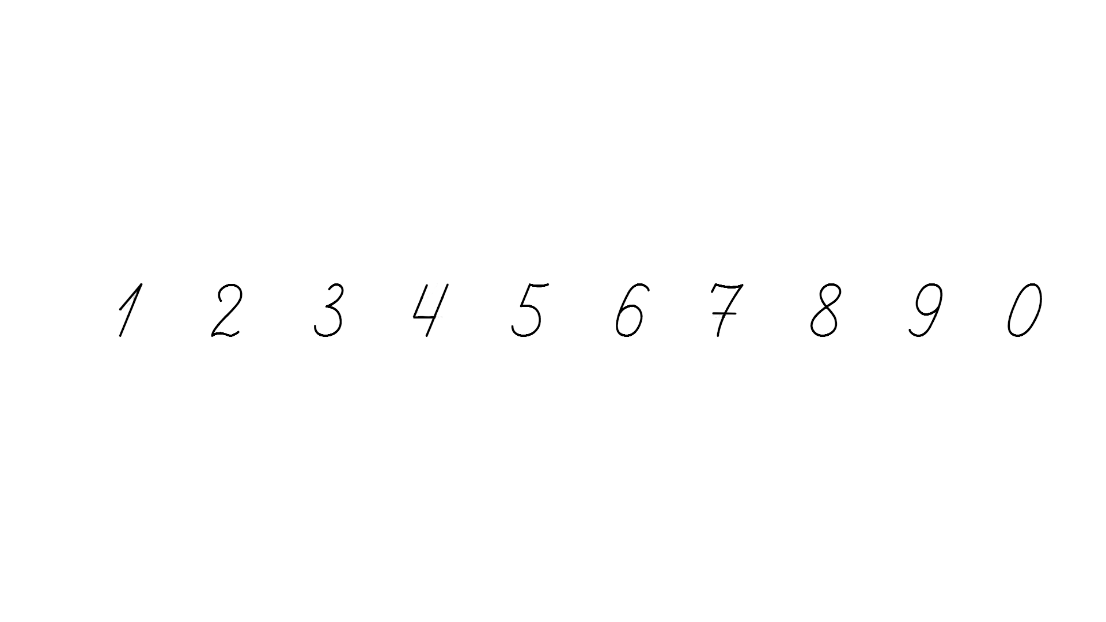 Таблиця множення і ділення на 2 і 3
2 · 1 = 2
3 · 1 = 3
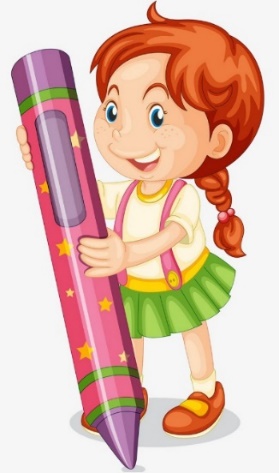 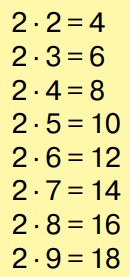 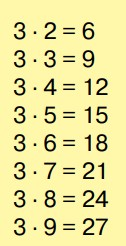 3 ·10= 30
2 ·10= 20
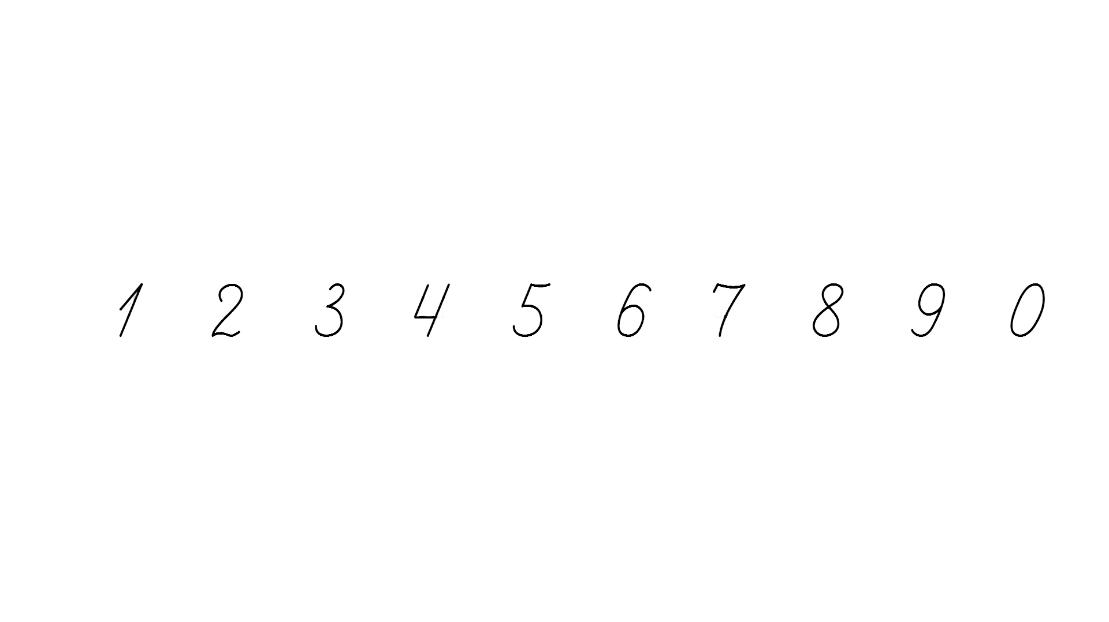 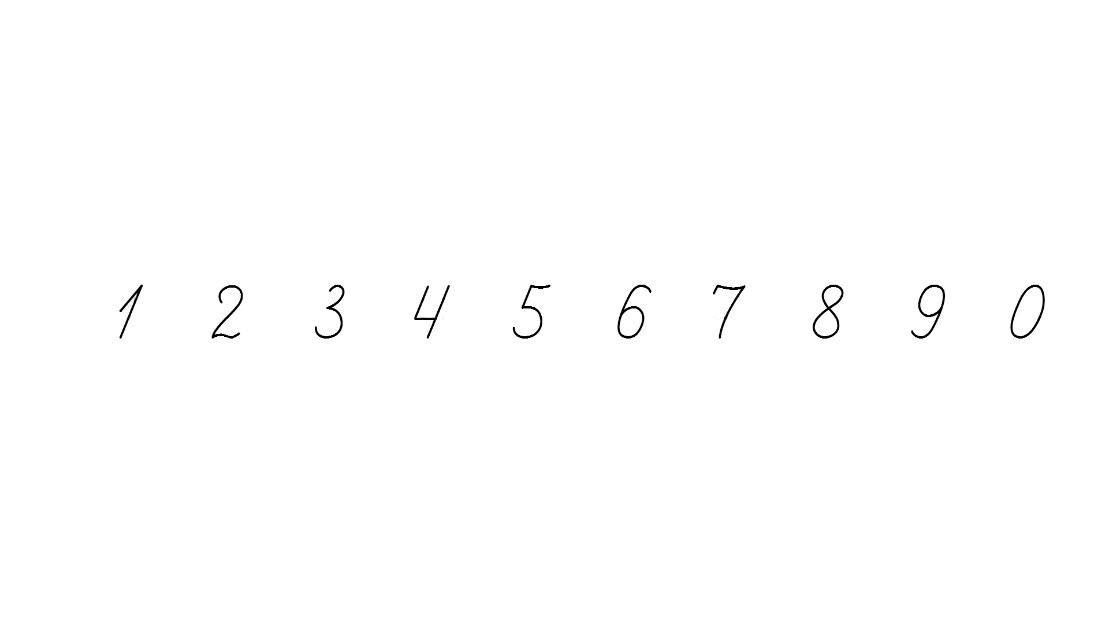 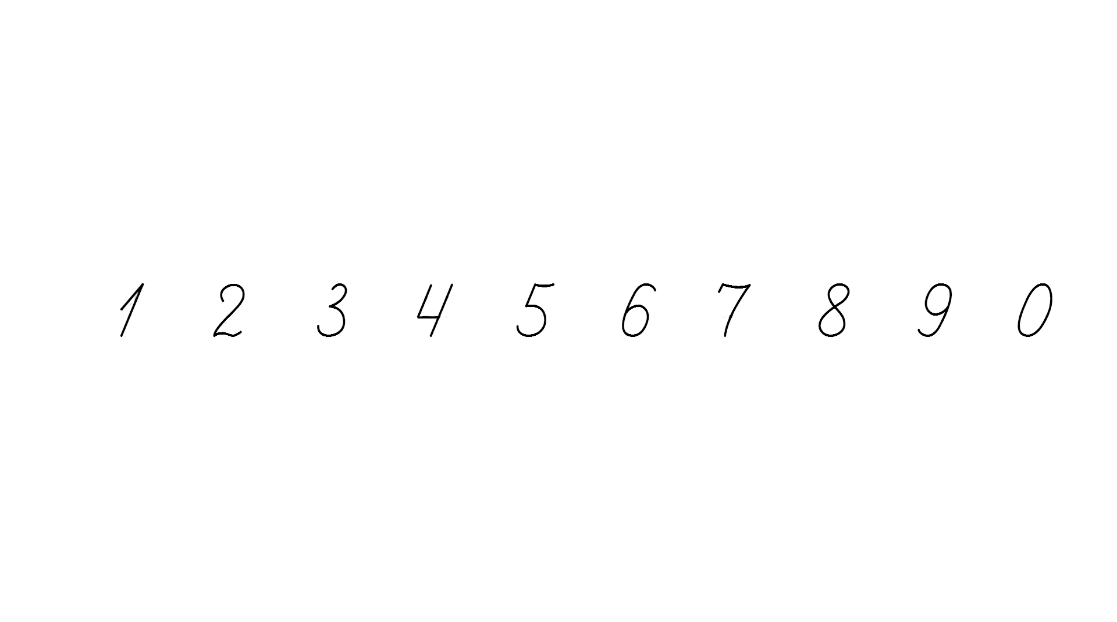 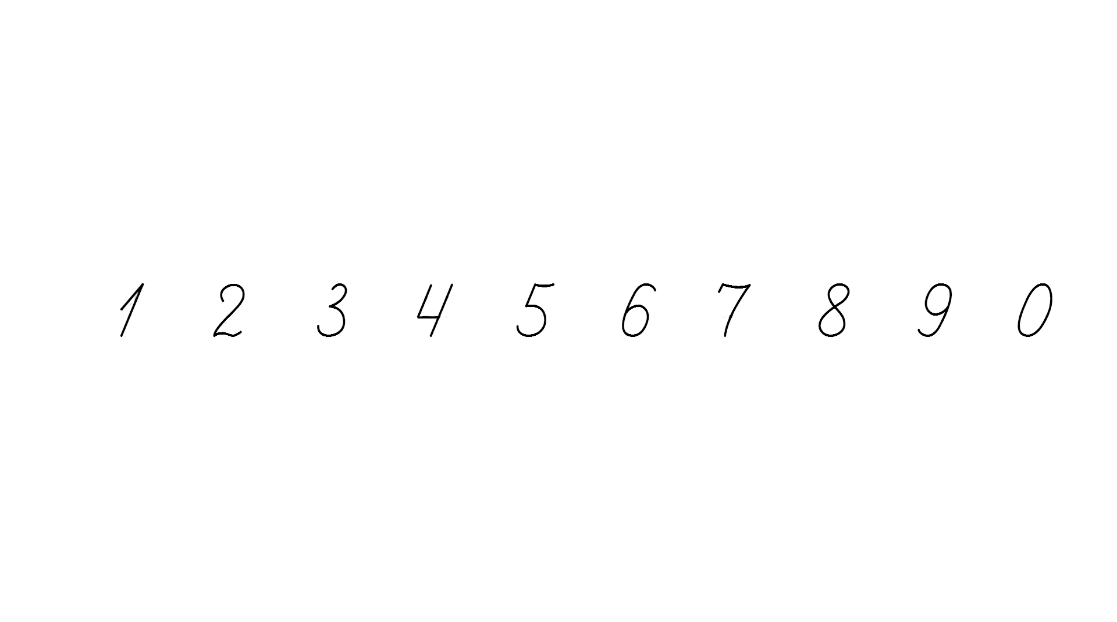 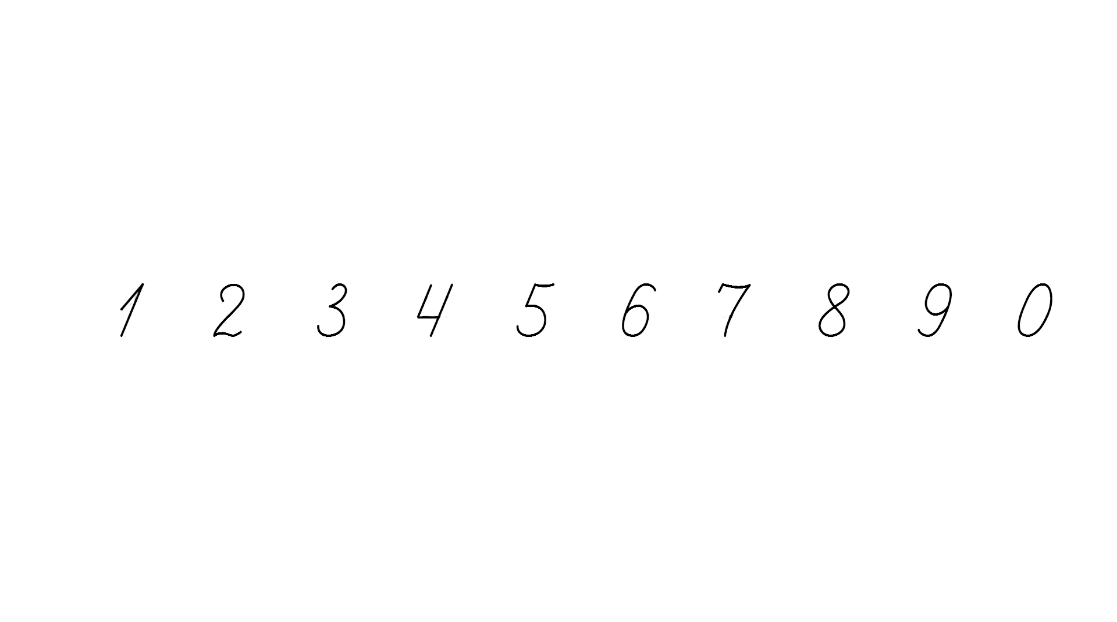 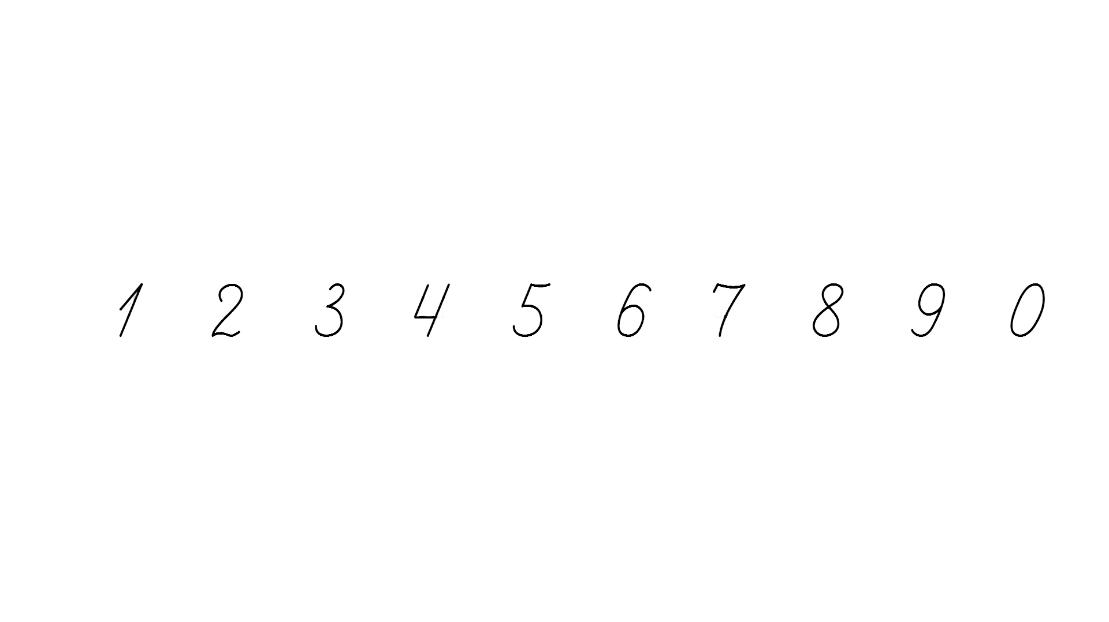 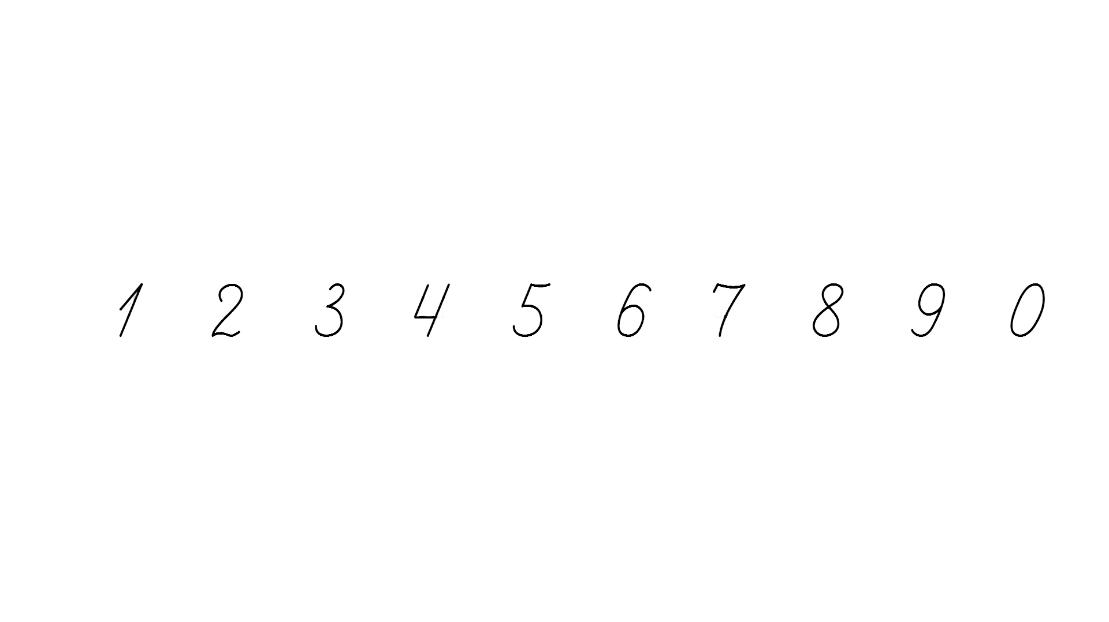 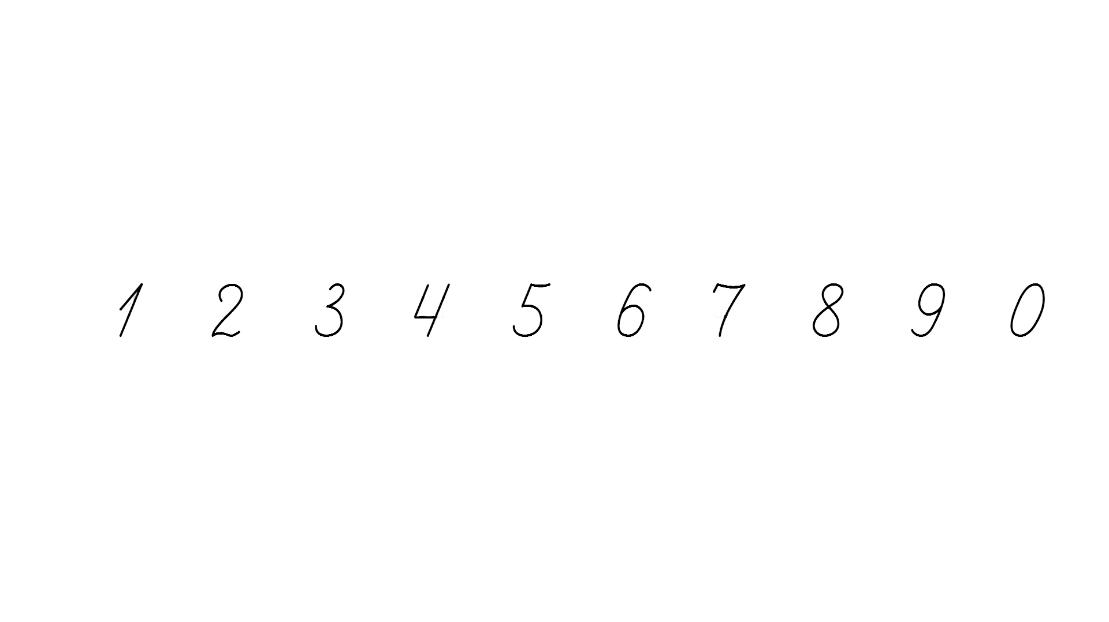 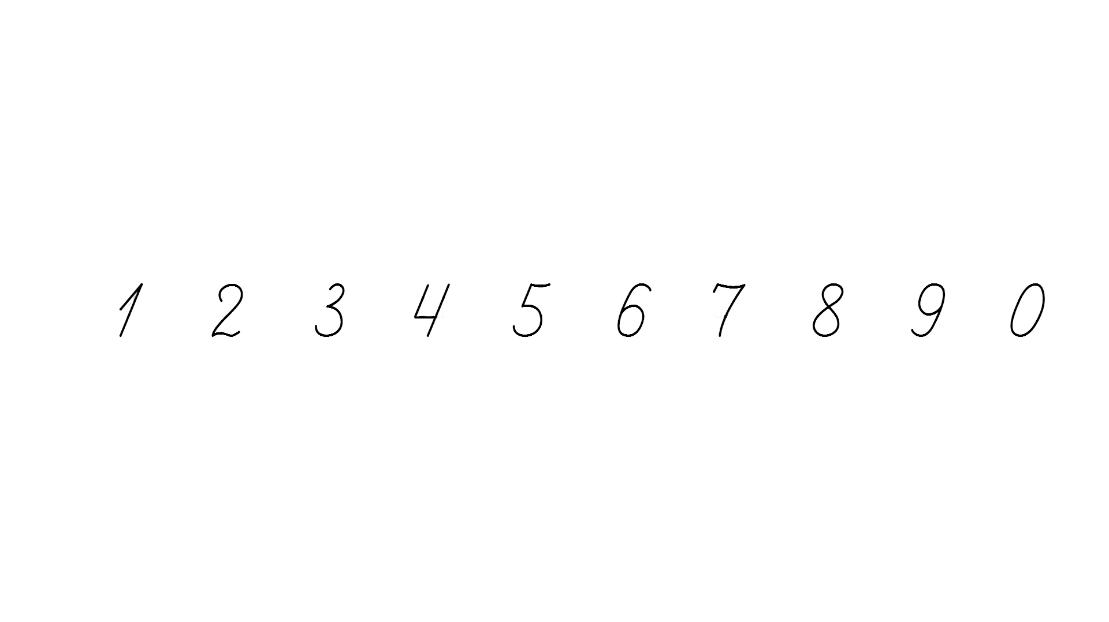 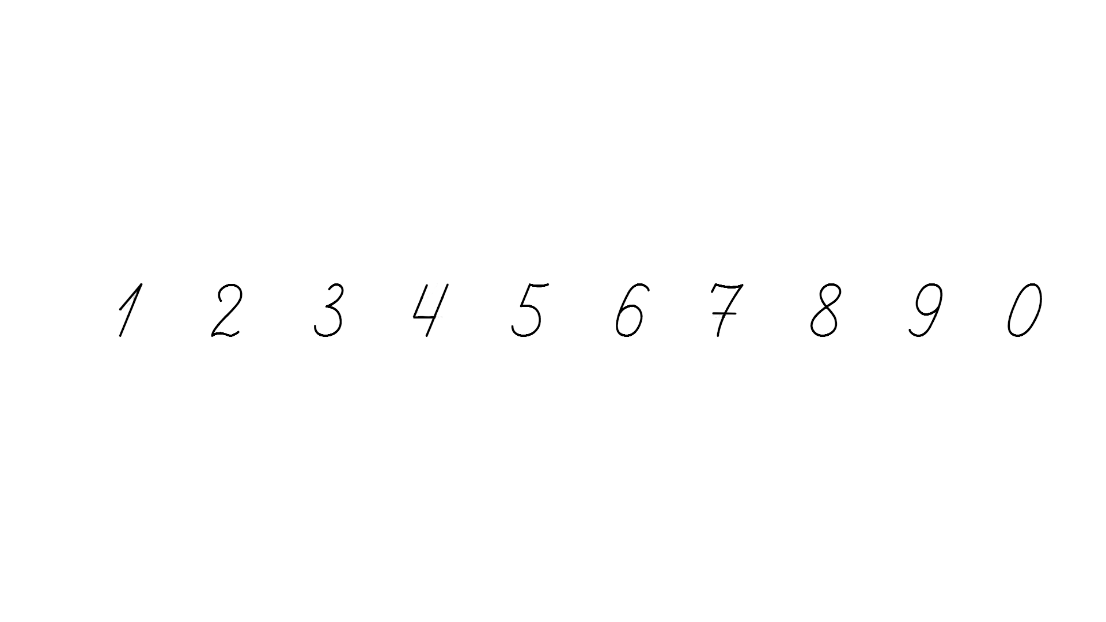 Таблиця множення і ділення на 2 і 3
Знайди закономірність і назви пропущені числа
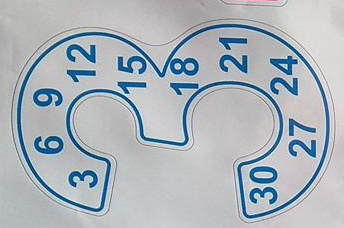 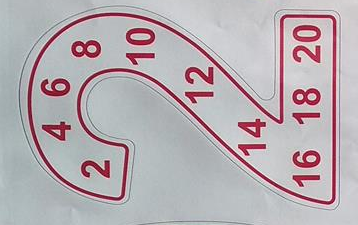 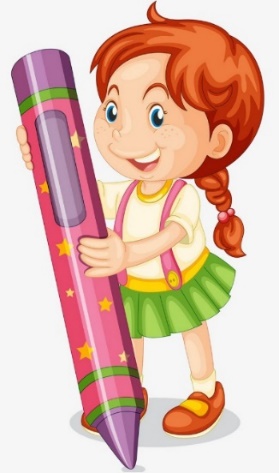 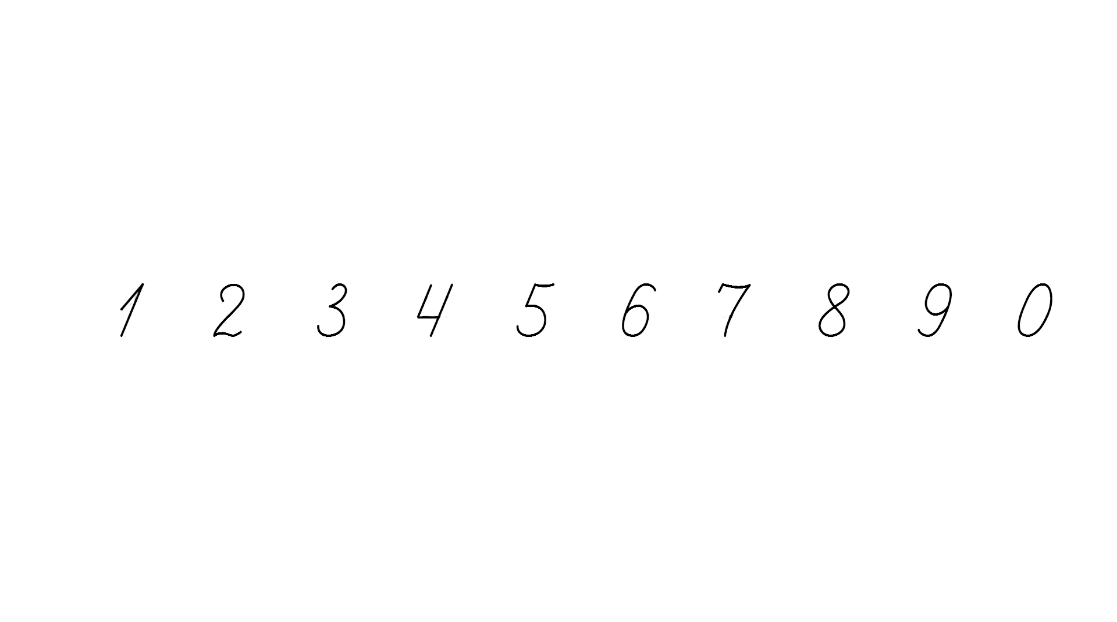 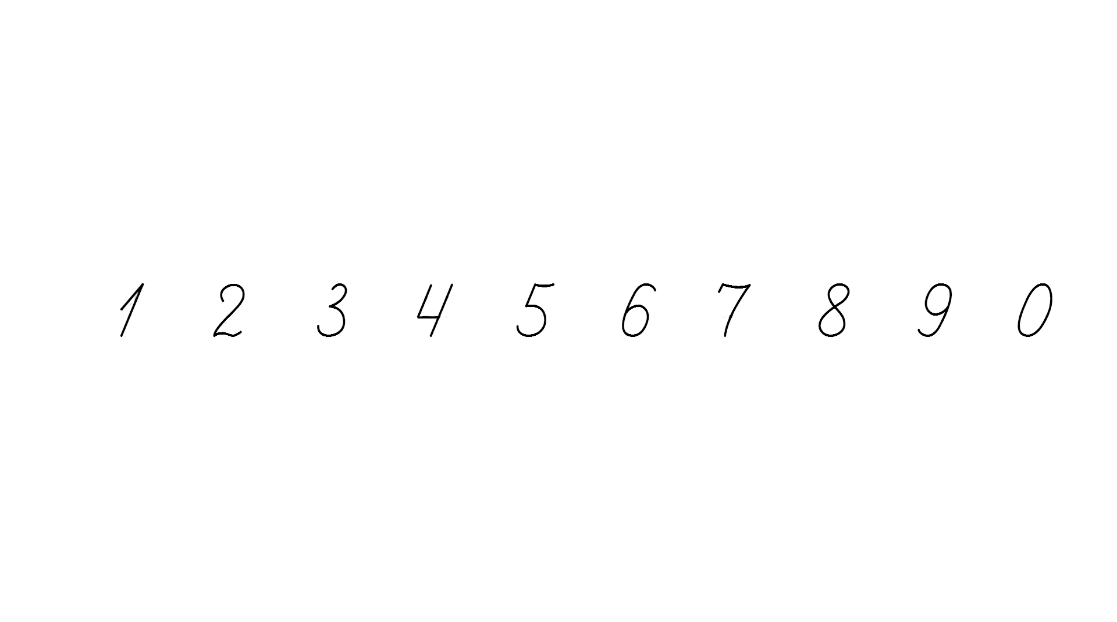 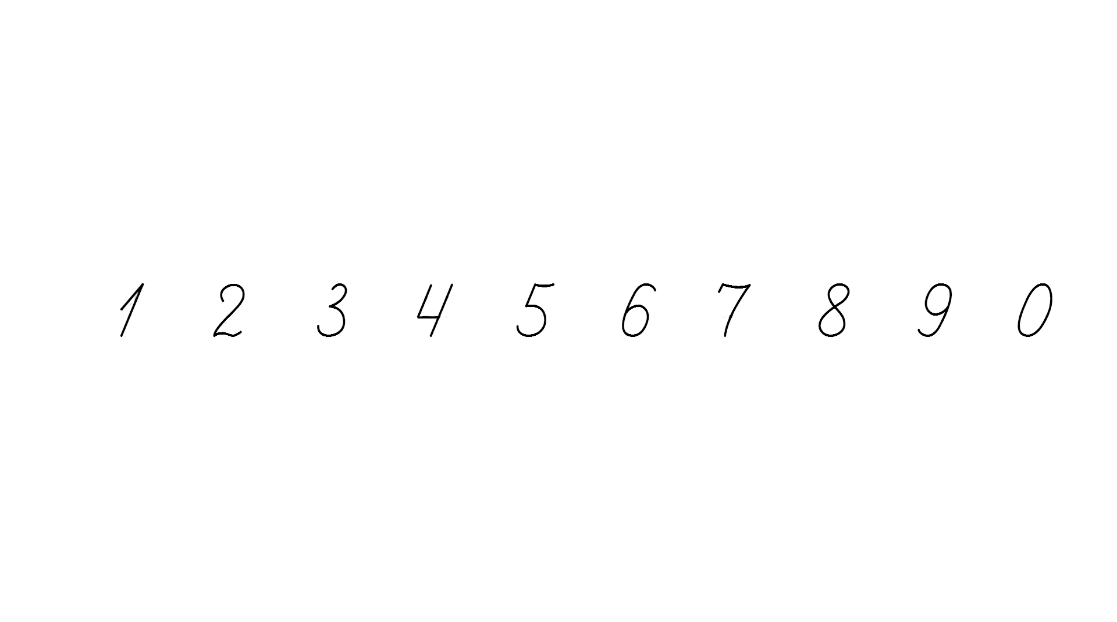 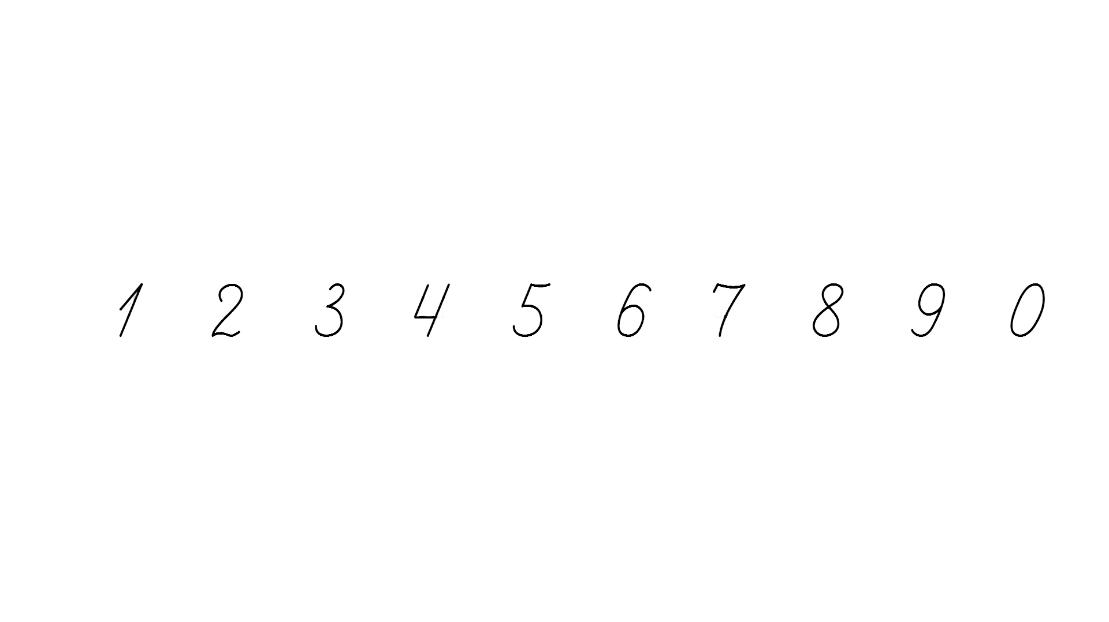 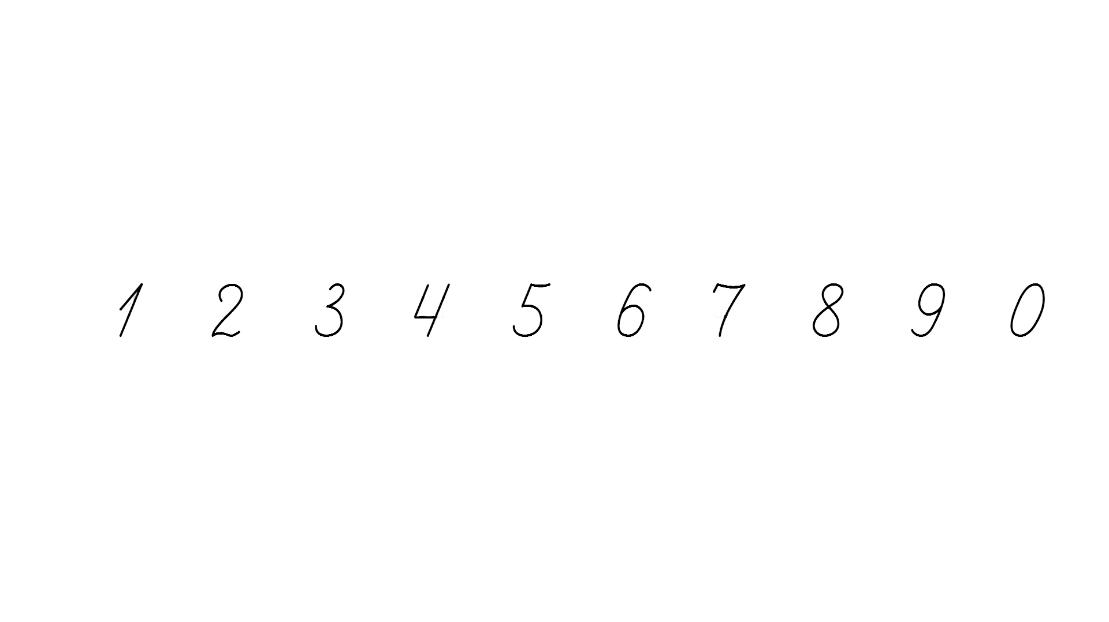 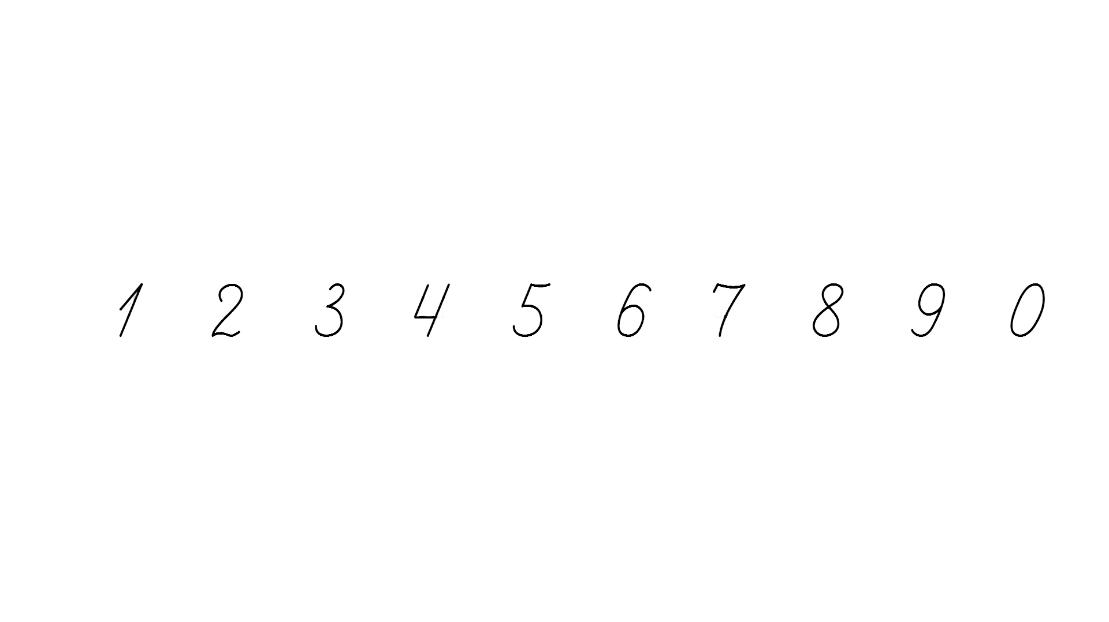 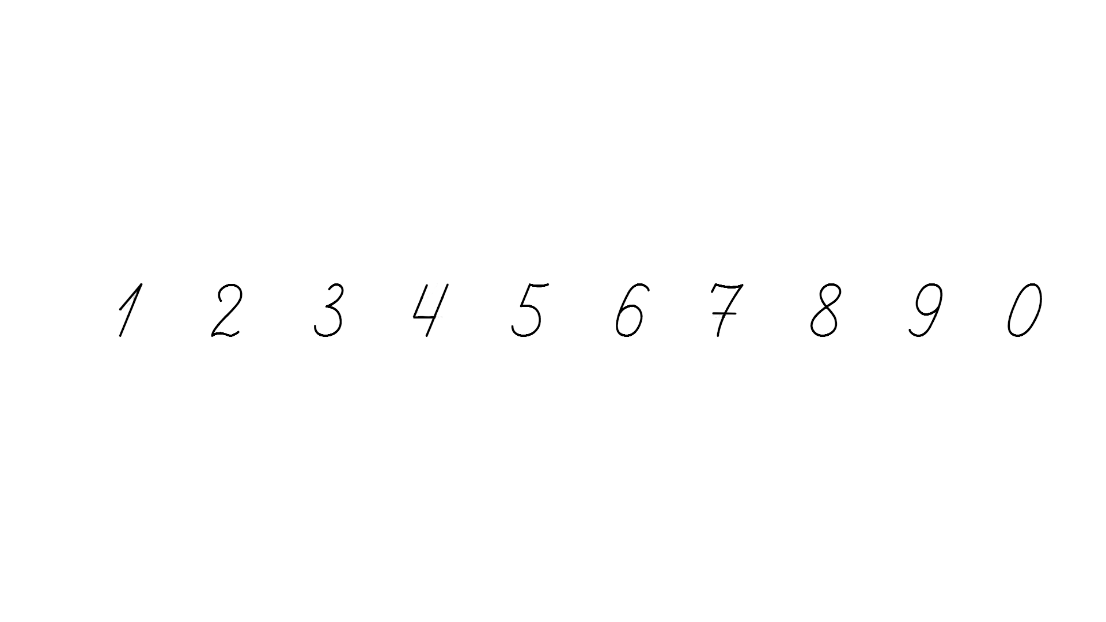 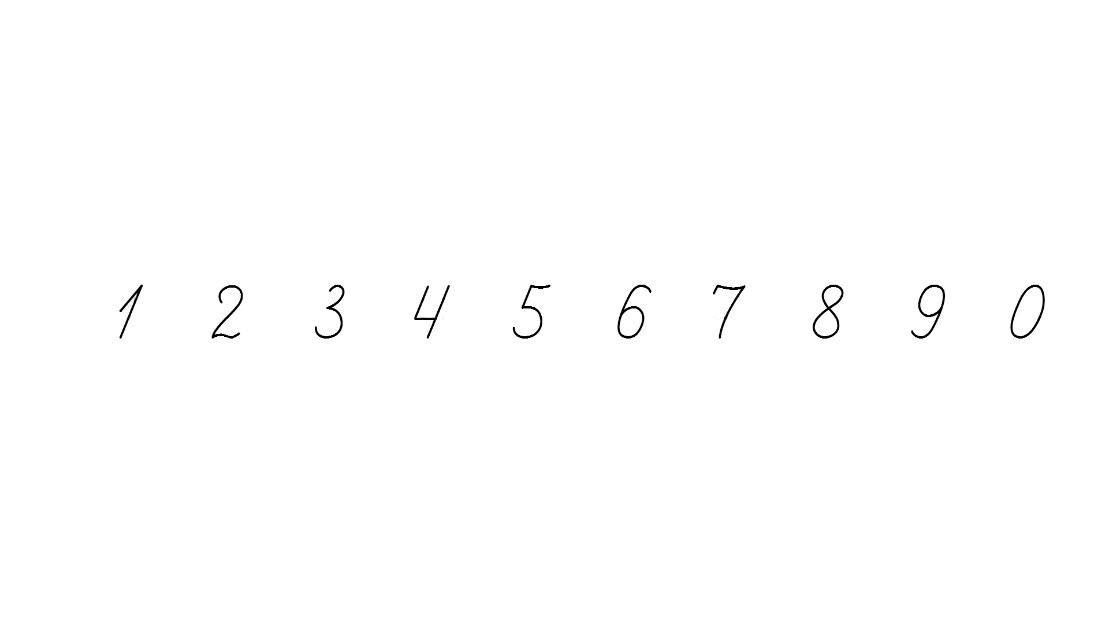 Математичний диктант
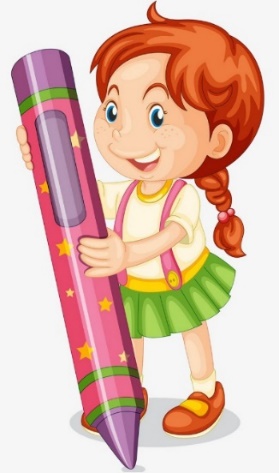 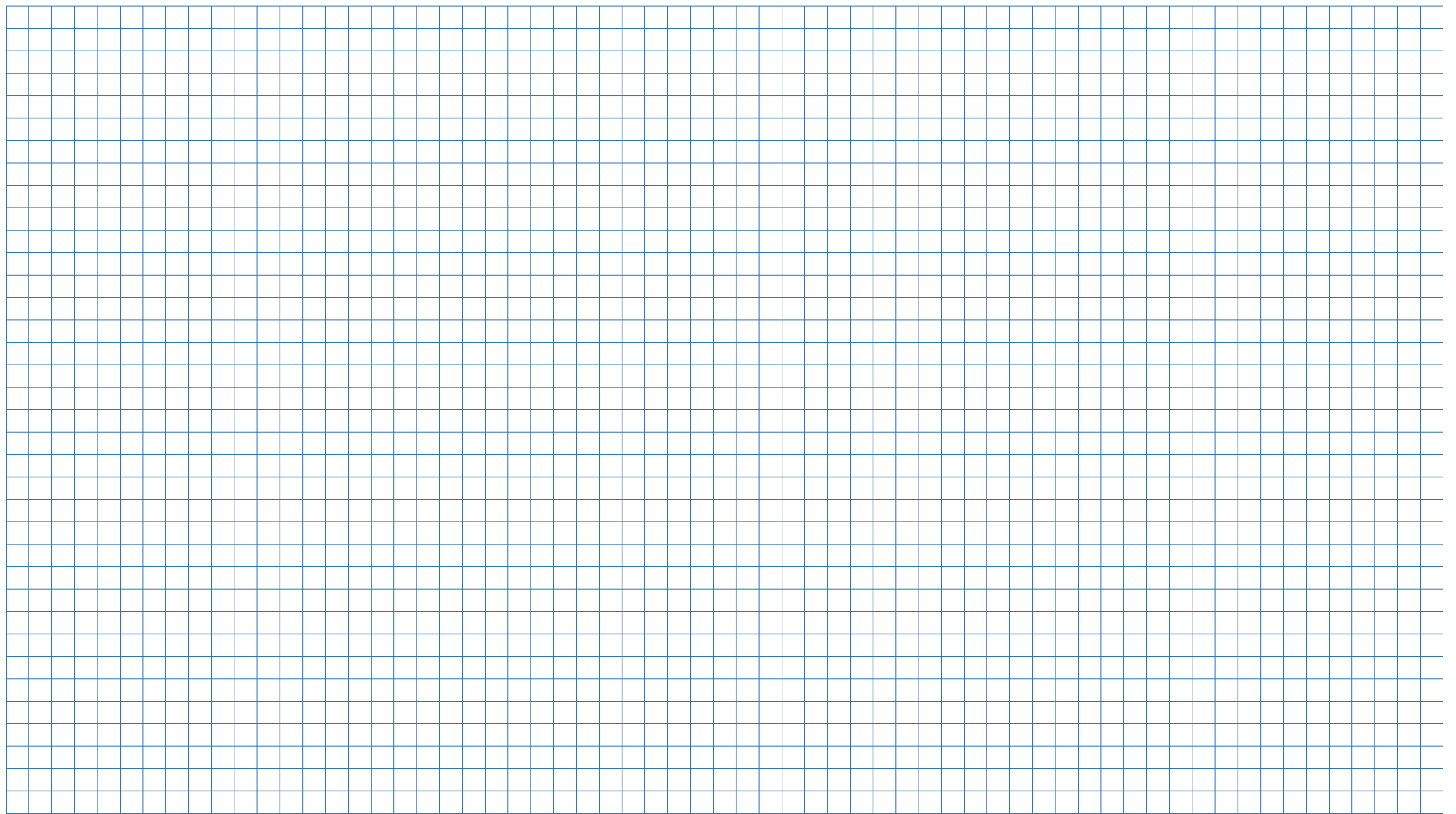 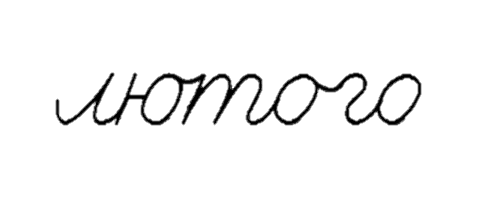 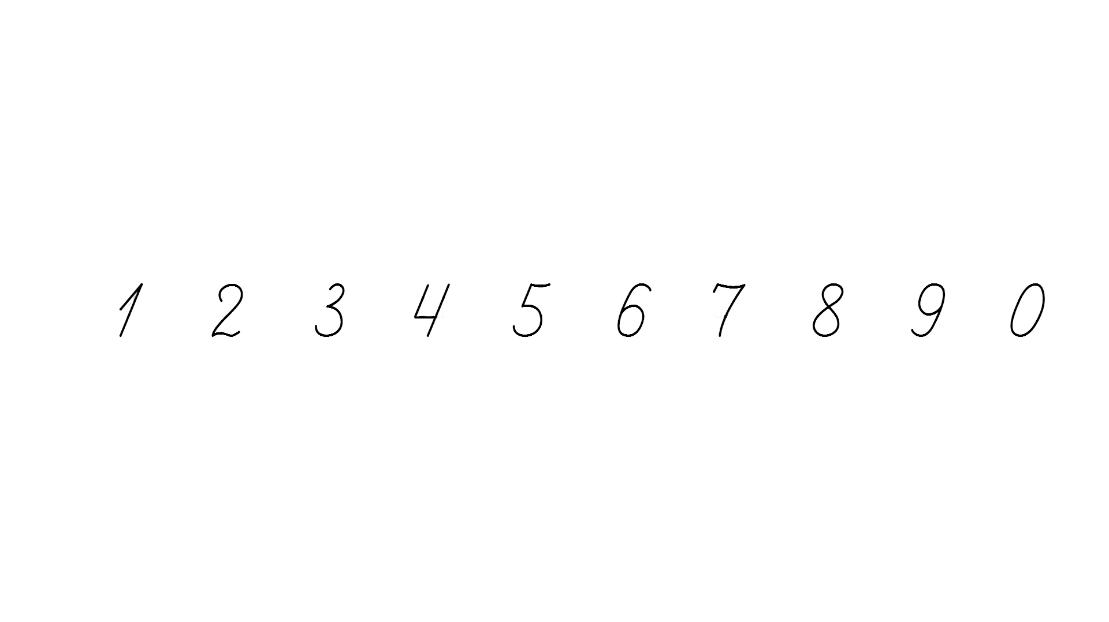 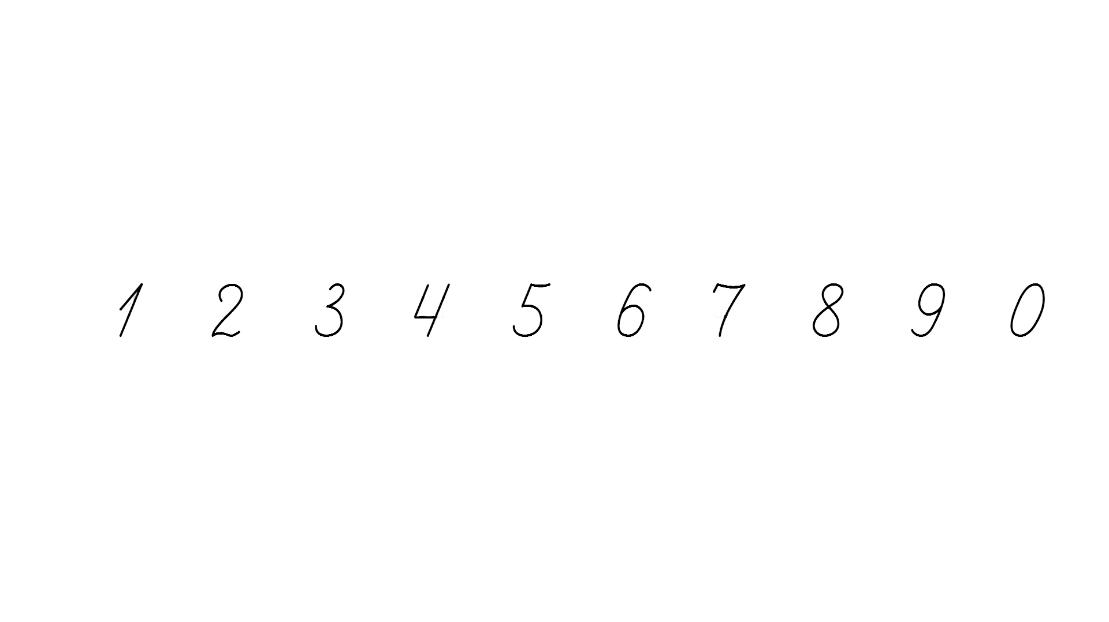 24-24:3=
Число 24 зменш на частку чисел 24 і 3
16
7
Різницю чисел 45 і 24 зменш у 3 рази
(45-24):3=
71
56+5∙3=
Число 56 збільш на добуток чисел 5 і 3
34+2∙9 =
52
До числа 34 додай добуток чисел 2 і 9
Прочитай задачу
Вибери вираз, який є розв’язанням цієї задачі.
Купили 3 кг груш і 2 пакети мандаринів, по 4 кг кожний. Яка маса покупки?
3+4∙2
= 11 (кг)
3+2+4
4∙2-3
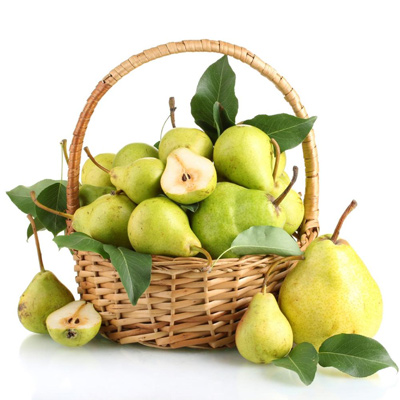 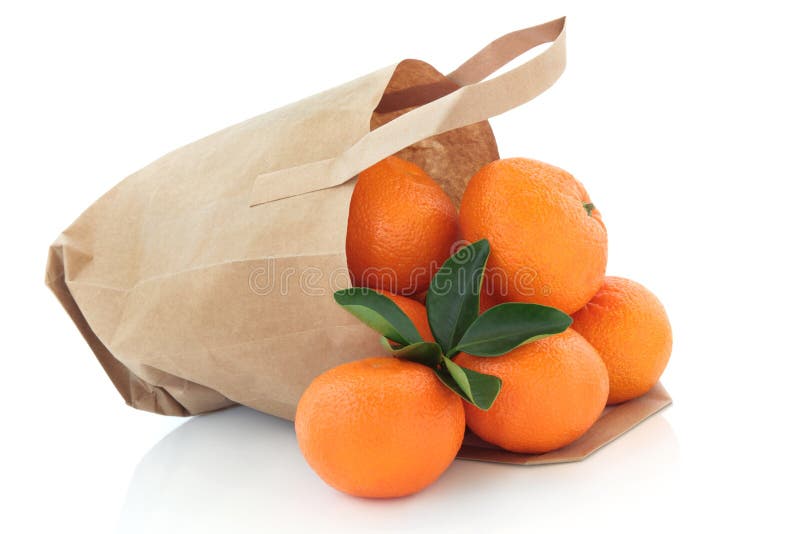 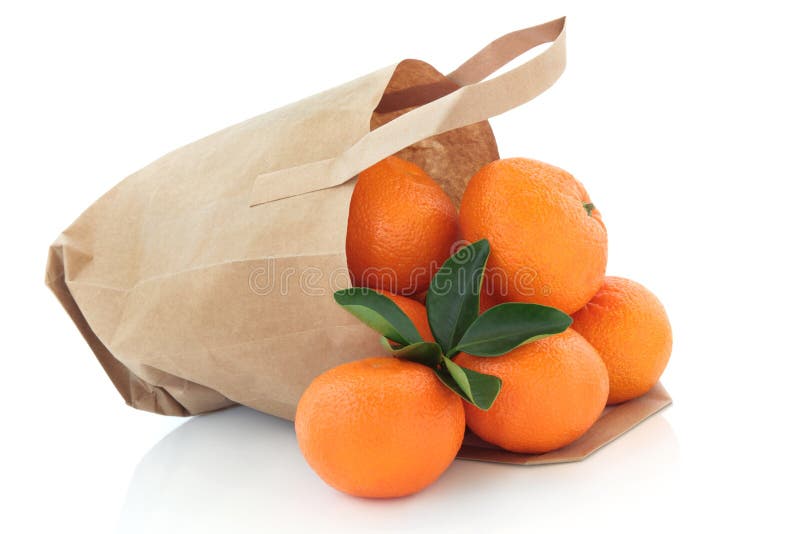 Підручник.
Сторінка
116
Розв’яжи задачу
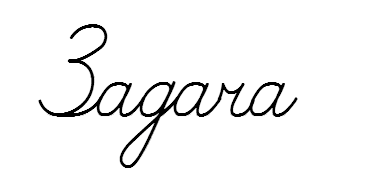 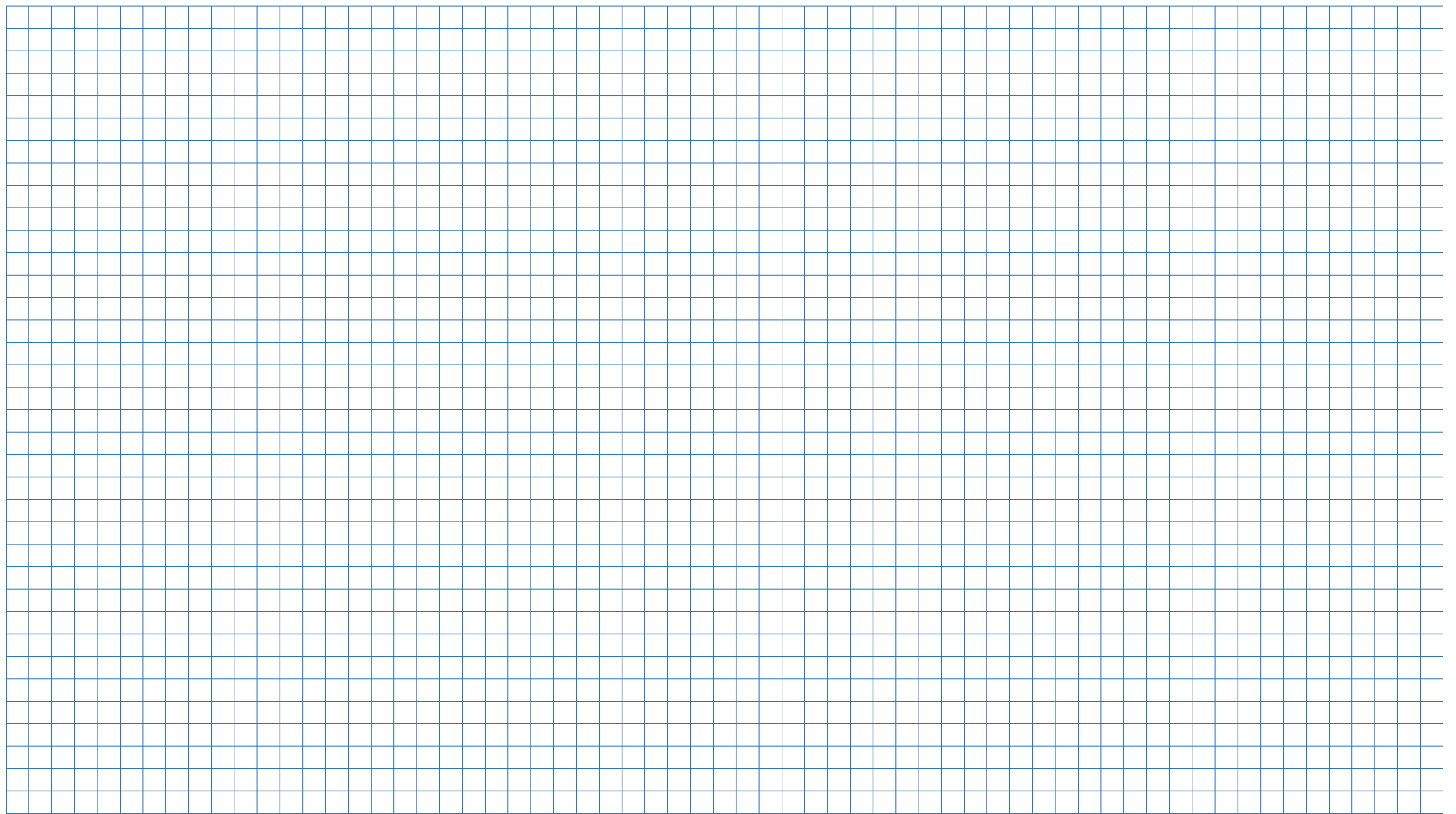 У кошик поклали 5 кг цукру, 6 кг борошна, а рису – у 2 рази менше ніж борошна. Скільки всього кілограмів продуктів поклали в кошик?
Ц. – 5 кг
Б. – 6 кг
Р. – ?, у 2 р. менше
? кг
3 (кг) рису.
1) 6 : 2 =
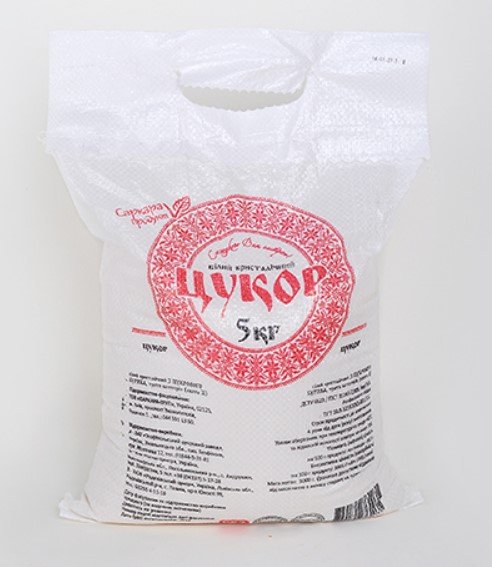 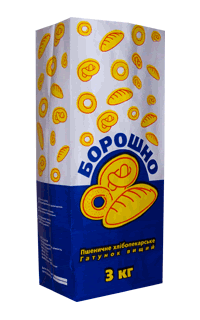 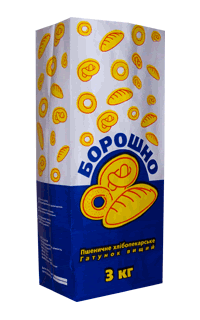 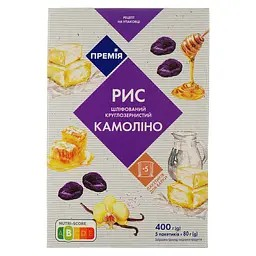 14 (кг)
2) 6 + 5 + 3 =
14 кг продуктів усього.
Відповідь:
Обчисли периметр трикутника, квадрата
Пригадай, що таке периметр.
5см
5см
3см
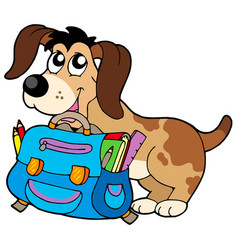 5см
3 • 4 =
5 • 3 =
12 (см)
15 (см)
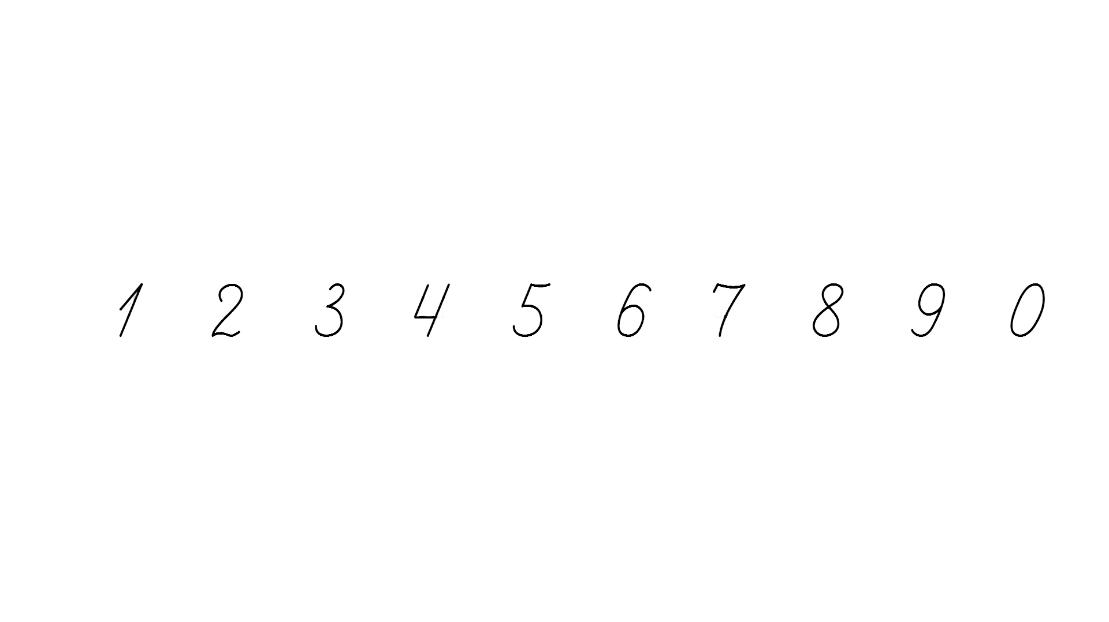 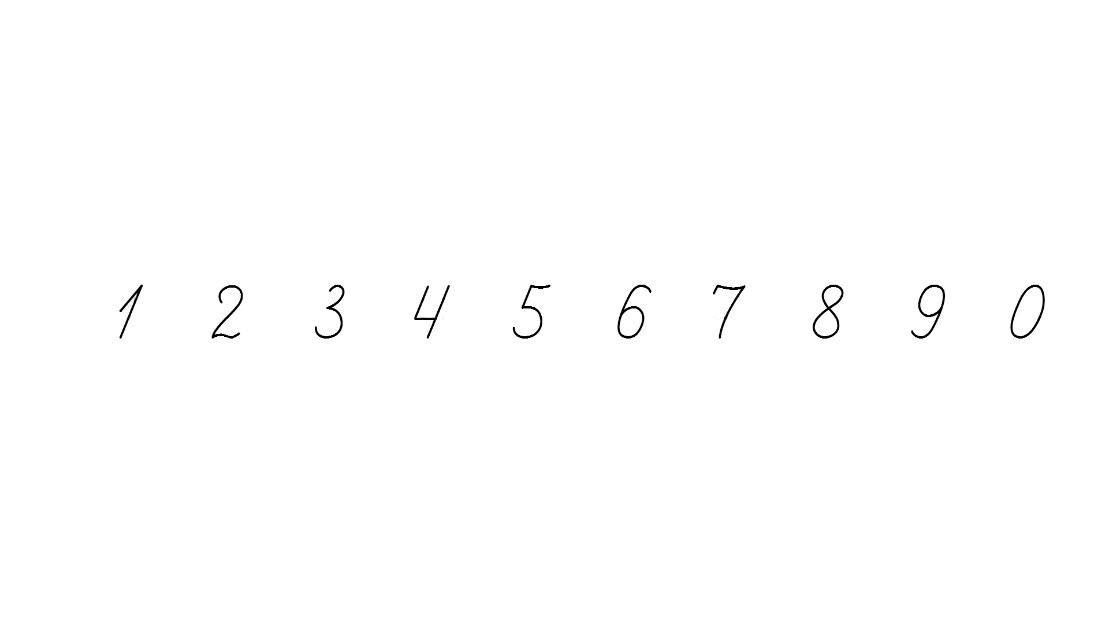 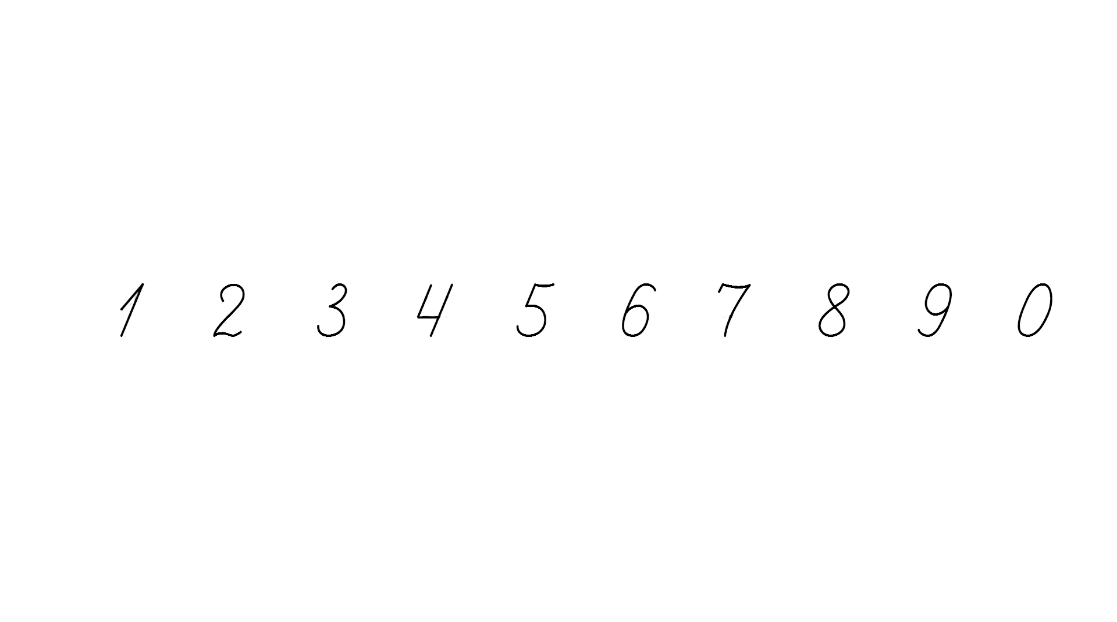 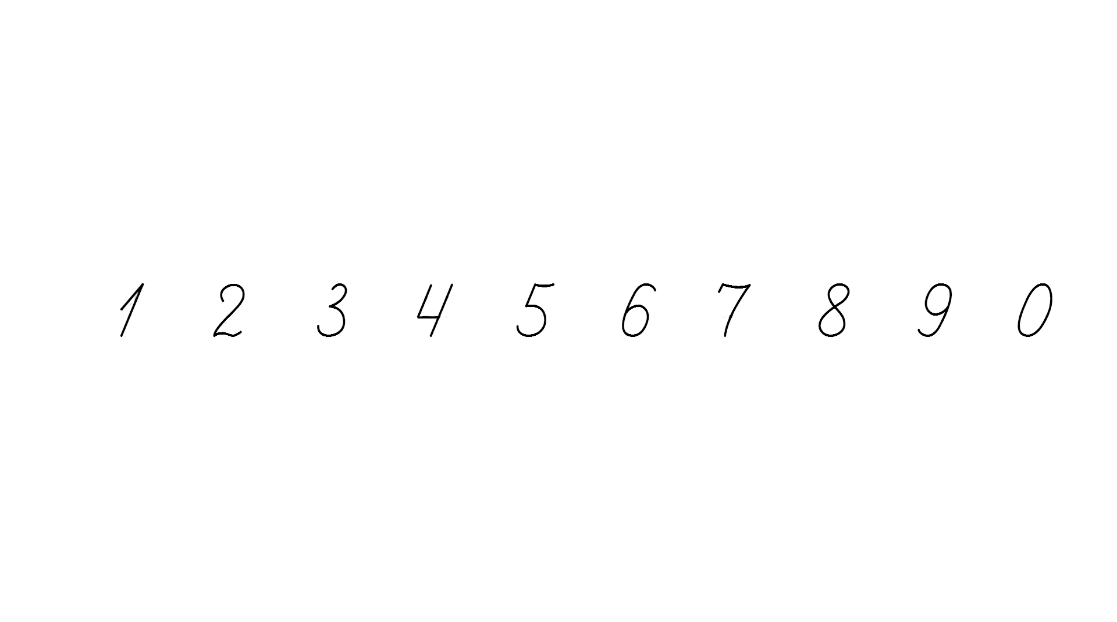 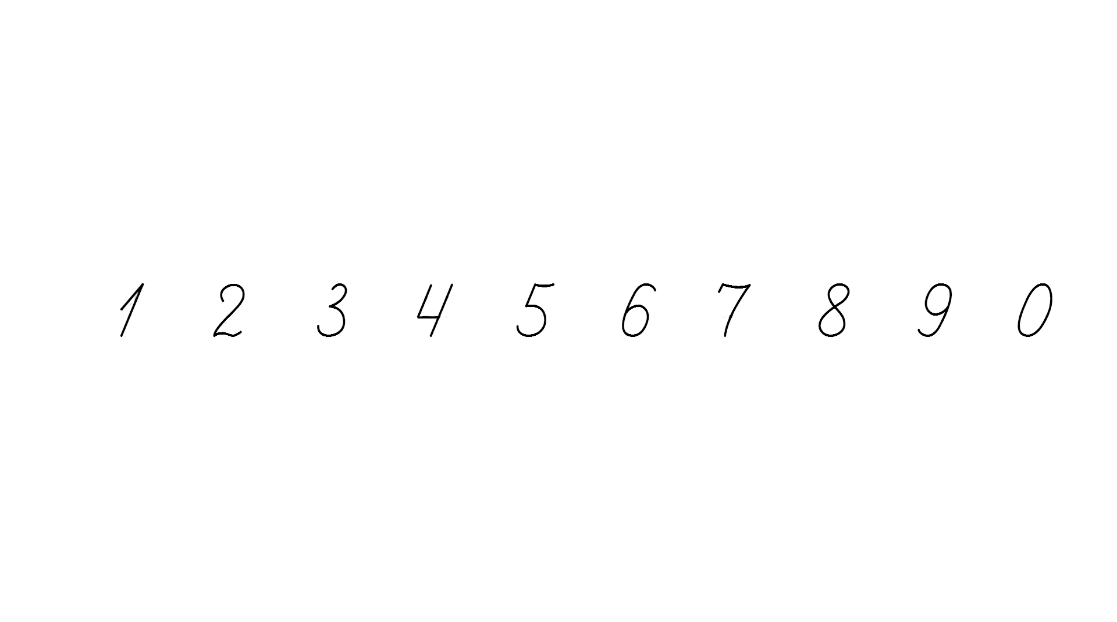 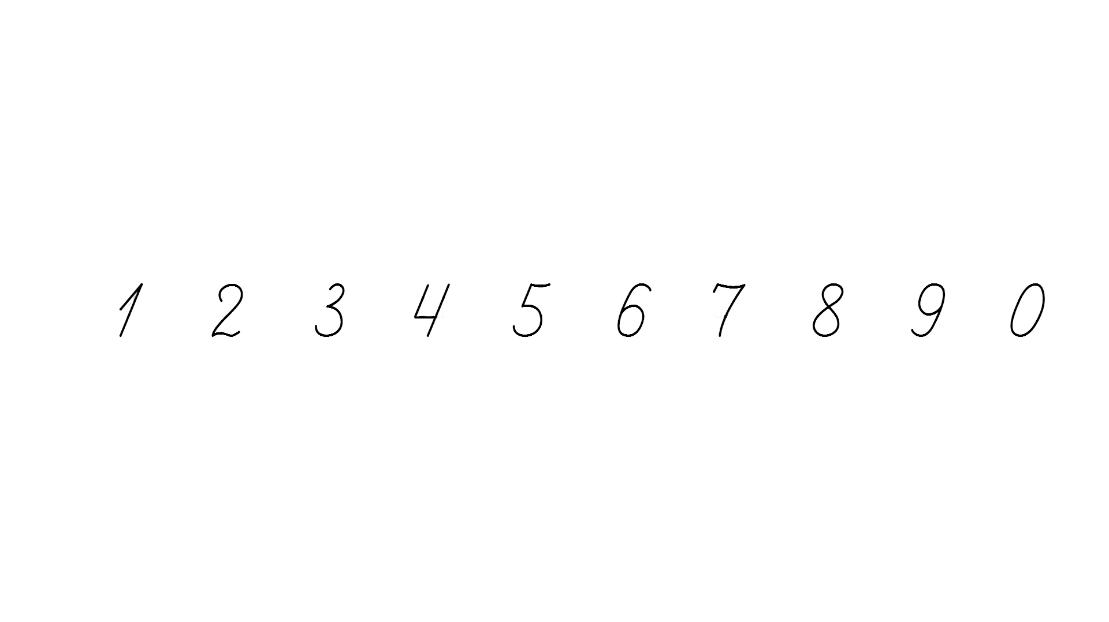 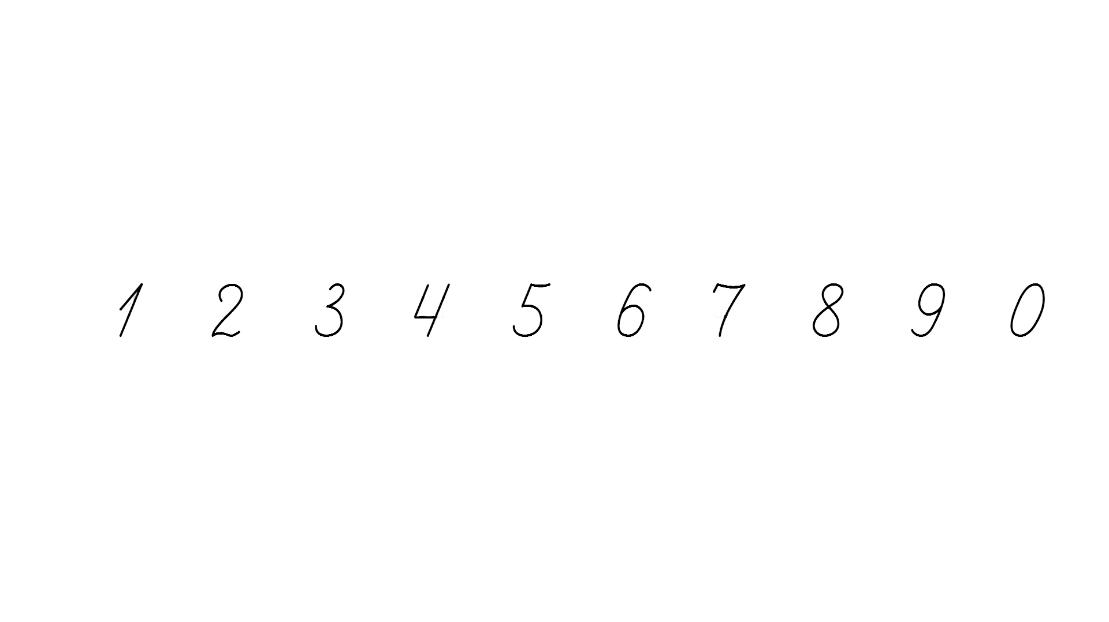 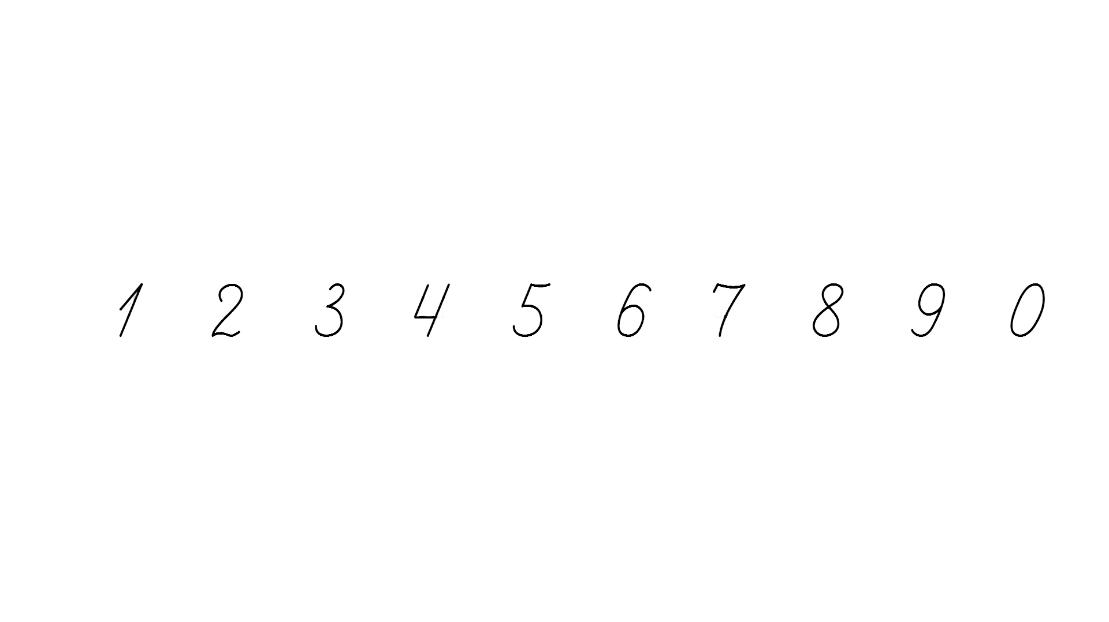 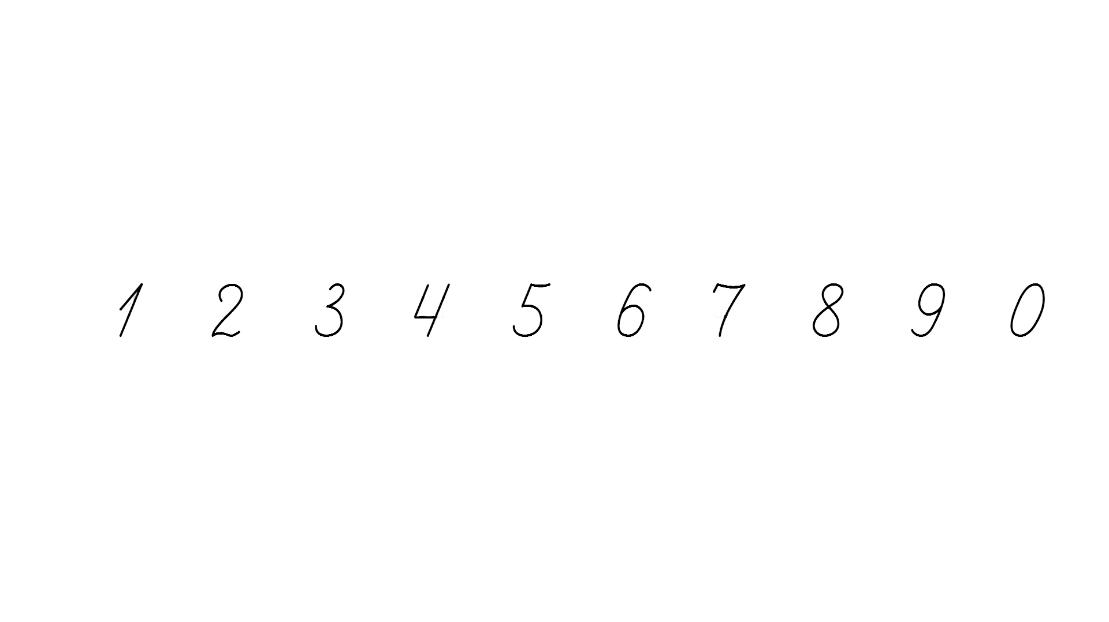 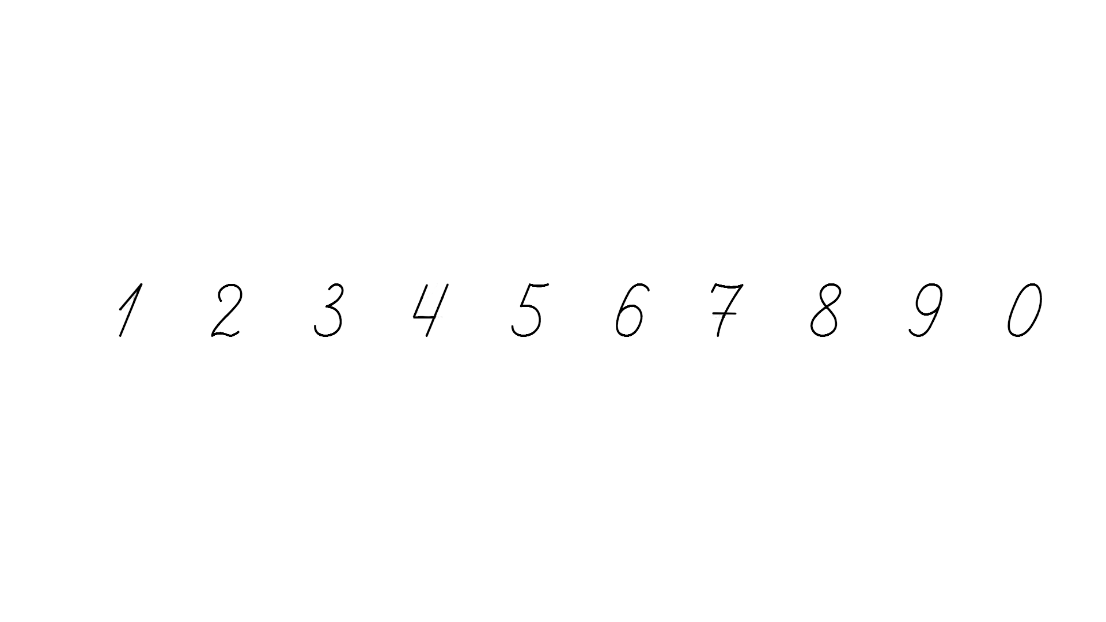 Додавання і віднімання через десяток
34-10-7=
17
34-17=
51
34+17=
34+10+7=
51
17
34-14-3=
34-17=
34+17=
30+10+4+7=
17
34-20+3=
34-17=
34+17=
34+20-3=
51
51
33+10+8=
33+18=
33-18=
33-10-8=
15
51
30+10+3+8=
33+18=
33-18=
15
33-13-5=
33-18=
15
33-20+2=
33+20-2=
33+18=
51
Рефлексія. Вправа «Печиво від совенят»
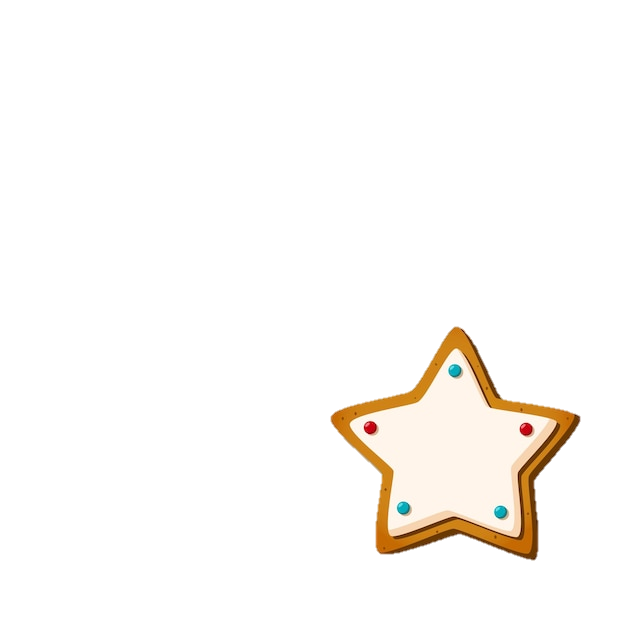 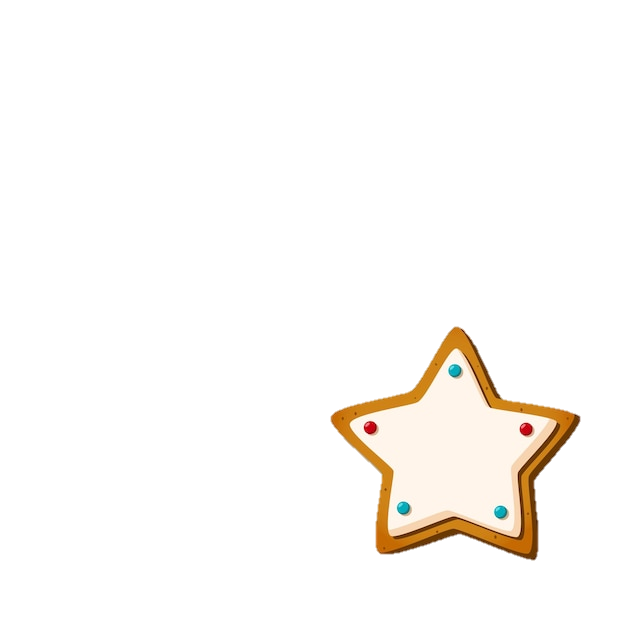 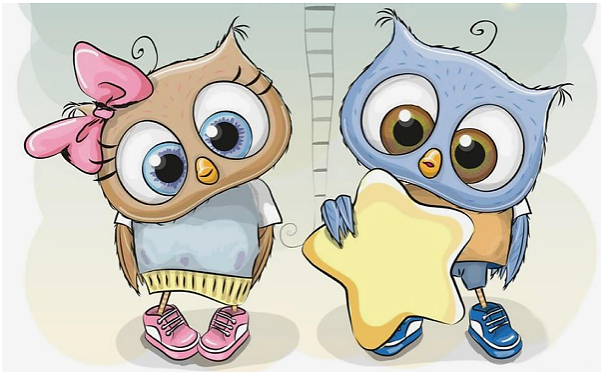 Я хотів би дізнатися про…
Найкраще 
мені вдалося…
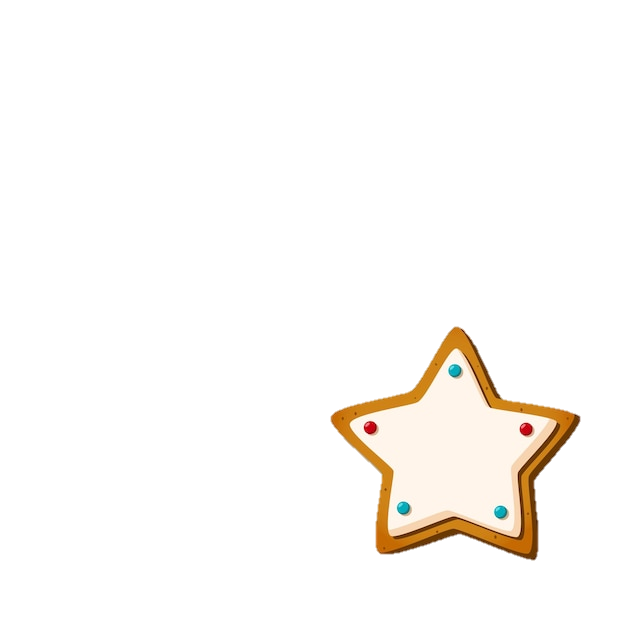 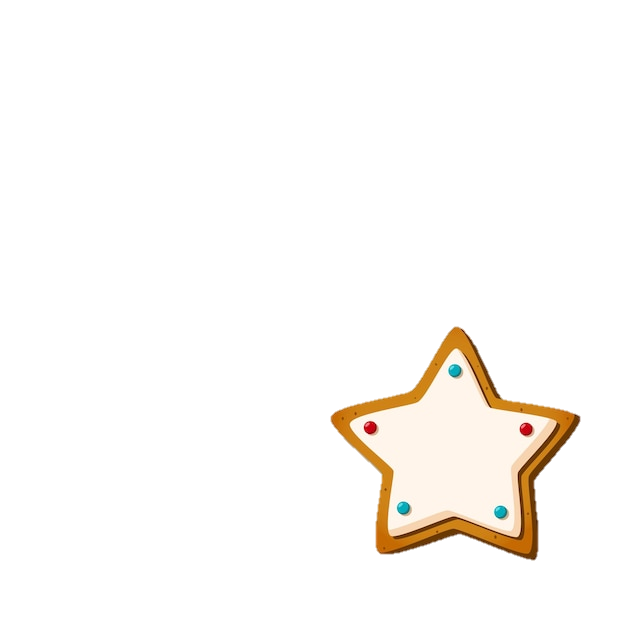 Урок 
завершую з настроєм…
На уроці 
я навчився/
навчилася…